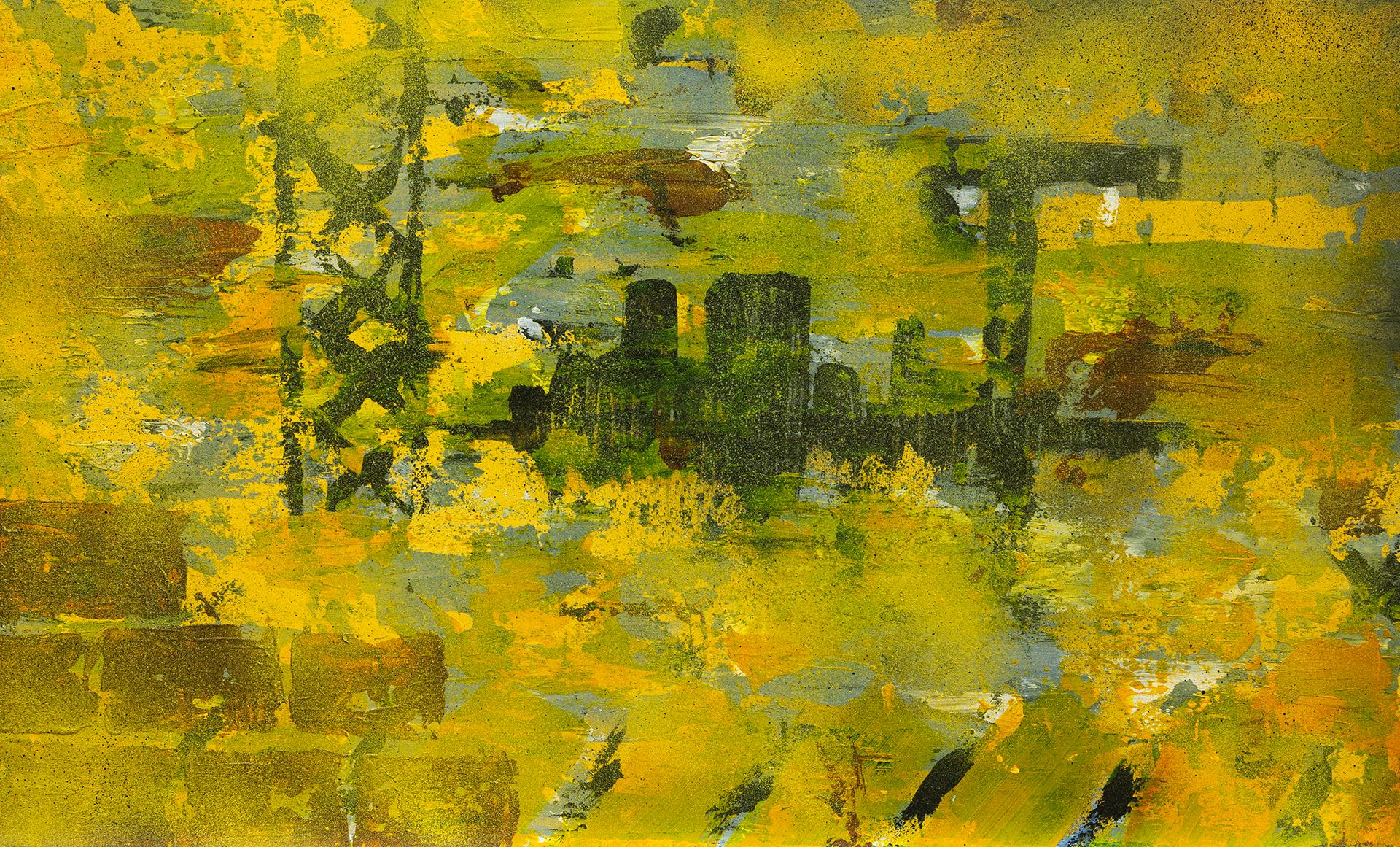 Bouw je eigen stad
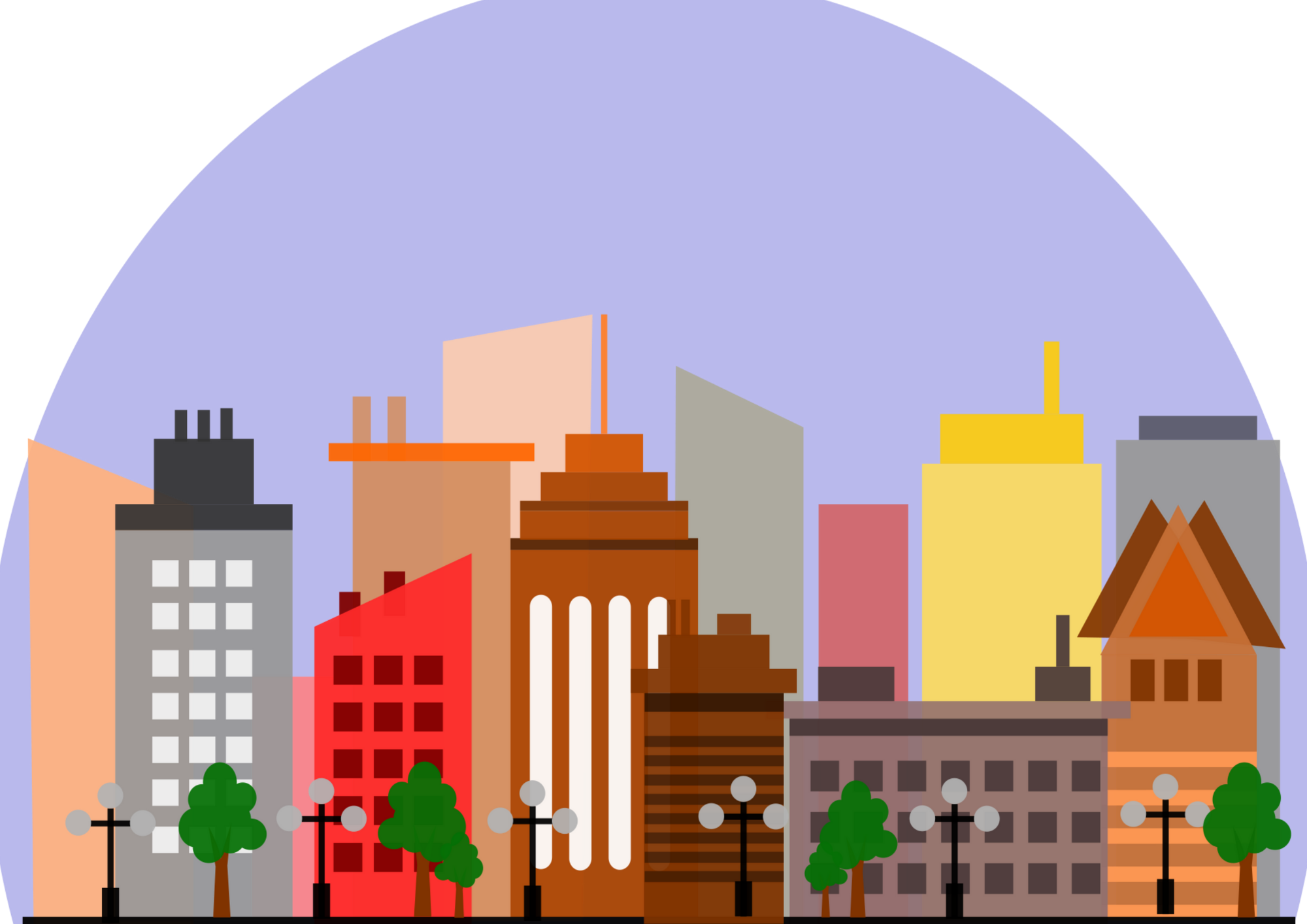 Greenscreenles onderbouw
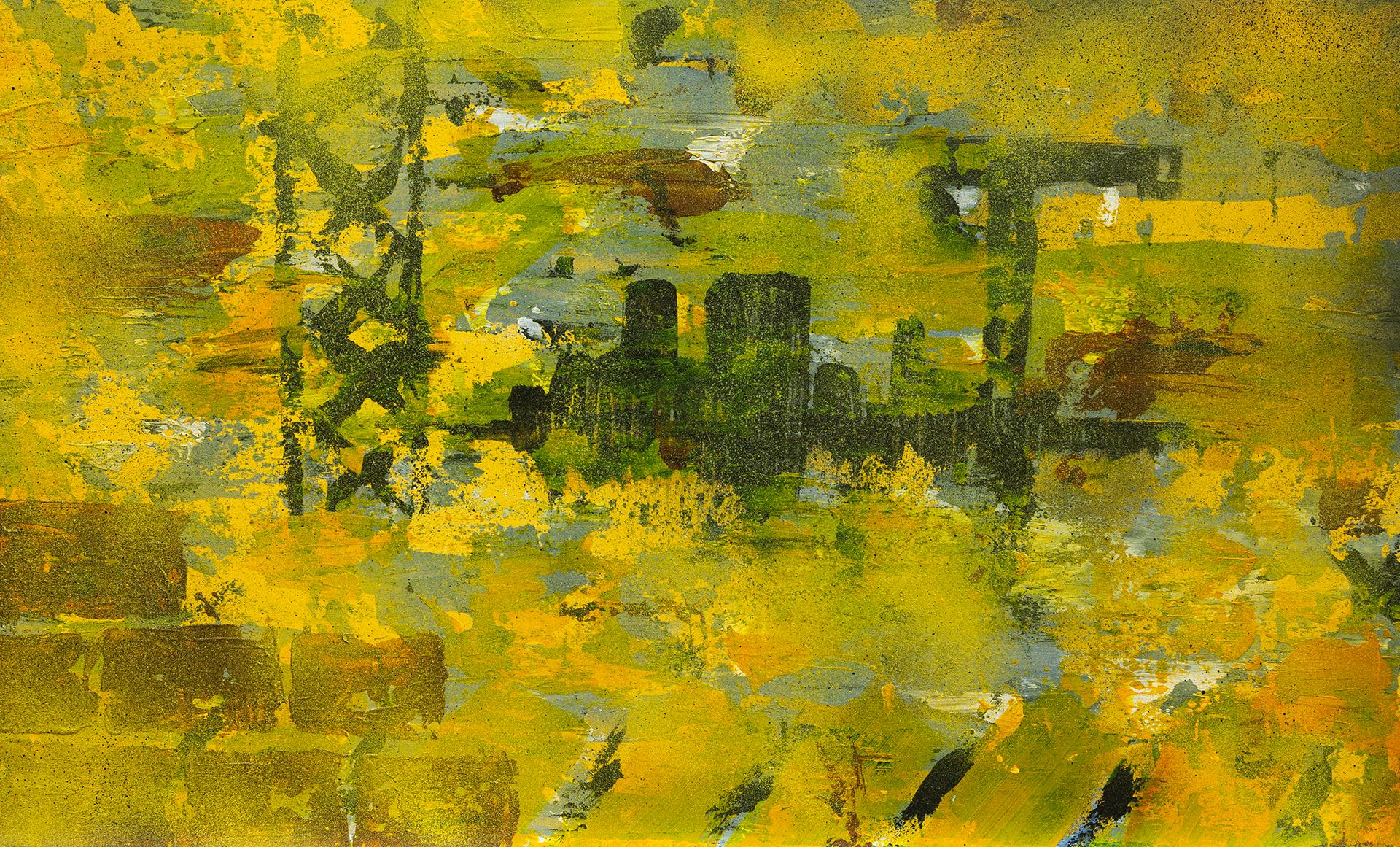 Wat is een stad?
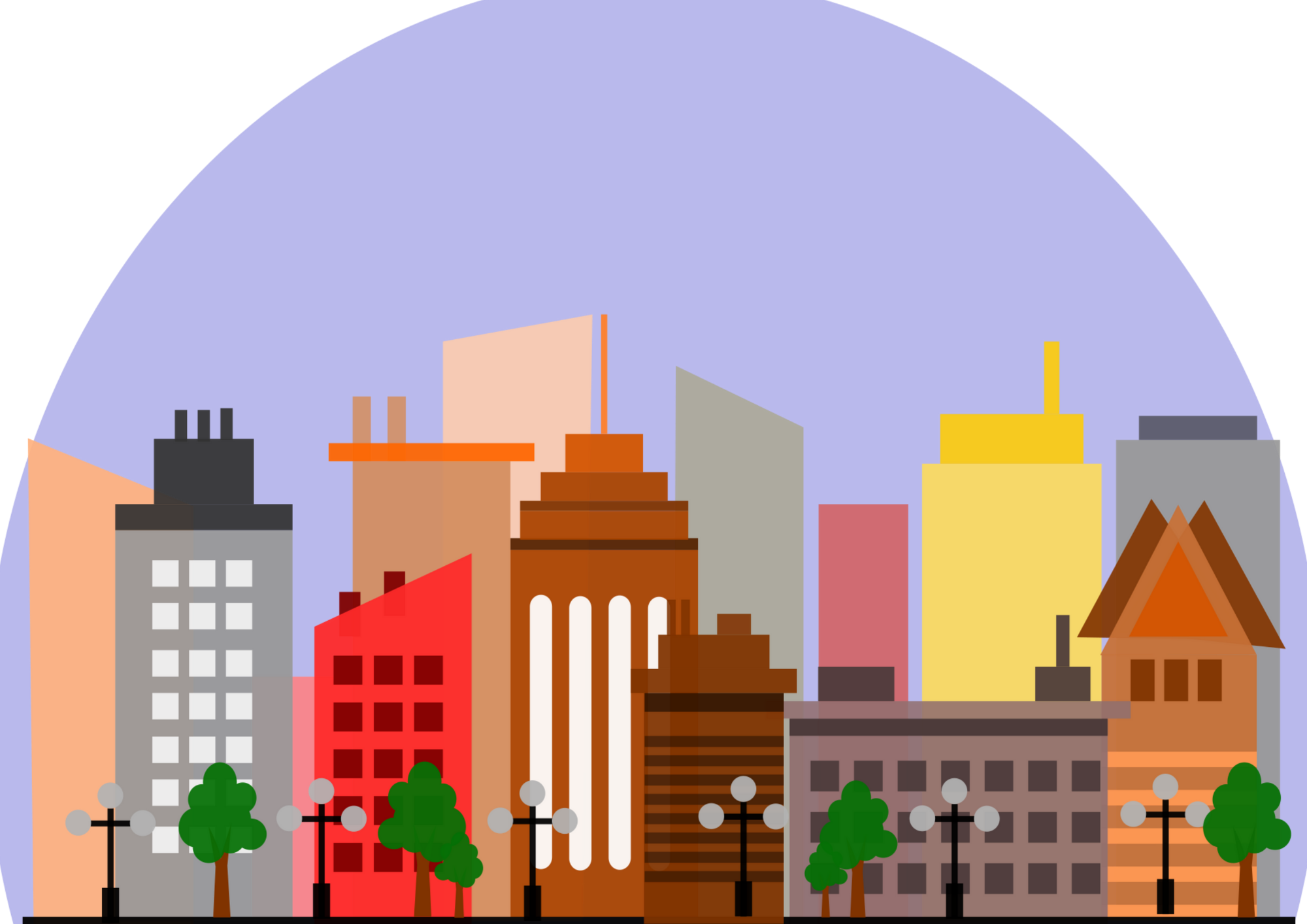 [Speaker Notes: Wat is een stad?

Laten we eerst eens kijken naar wat een stad eigenlijk is. Een stad is een grote plek waar heel veel mensen wonen, werken, spelen en leren.
In een stad vind je veel verschillende dingen, zoals huizen, scholen, winkels, parken en wegen.]
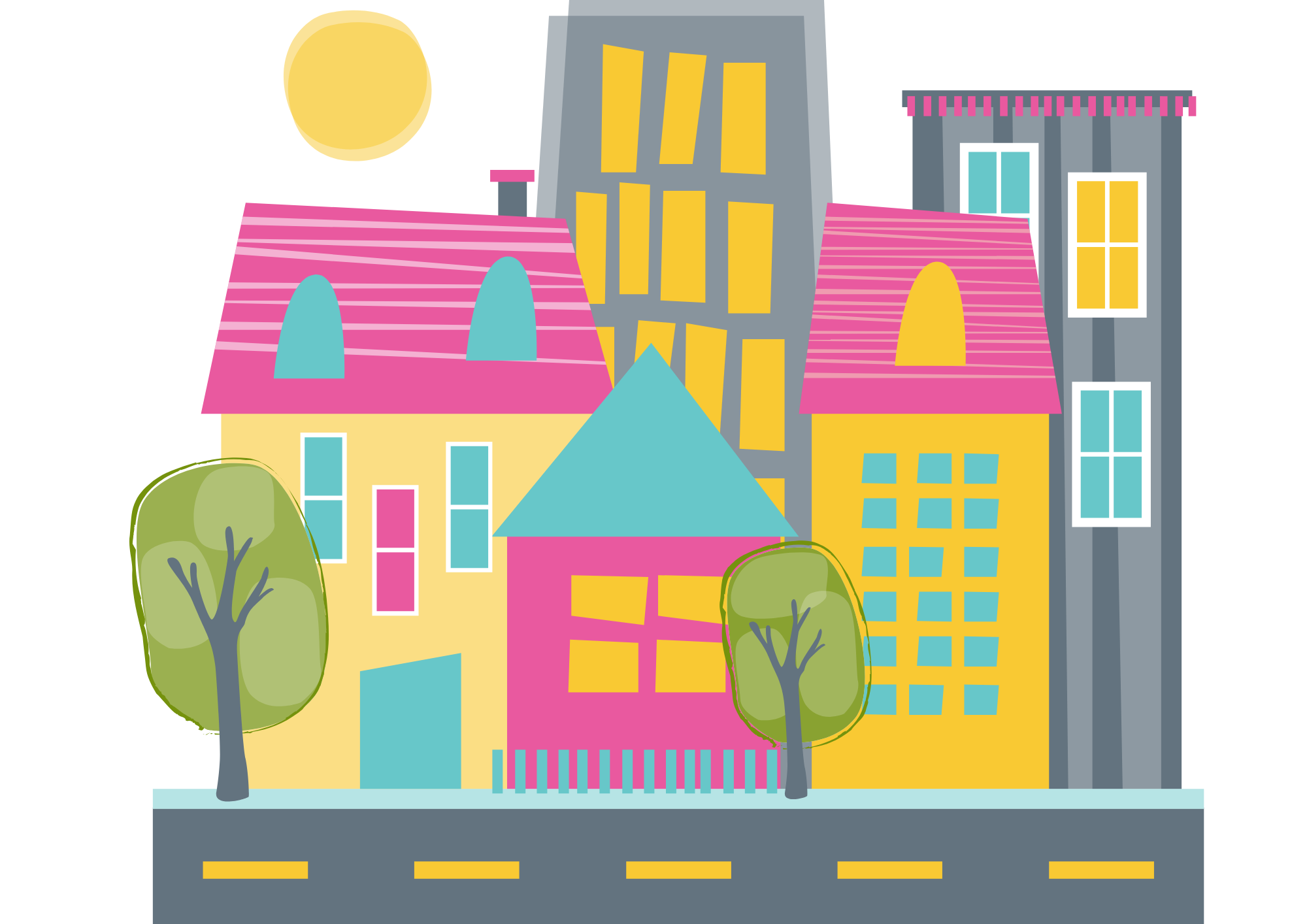 [Speaker Notes: Huizen: Daar wonen mensen! Je hebt ze in verschillende soorten en maten: rijtjeshuis, flat.]
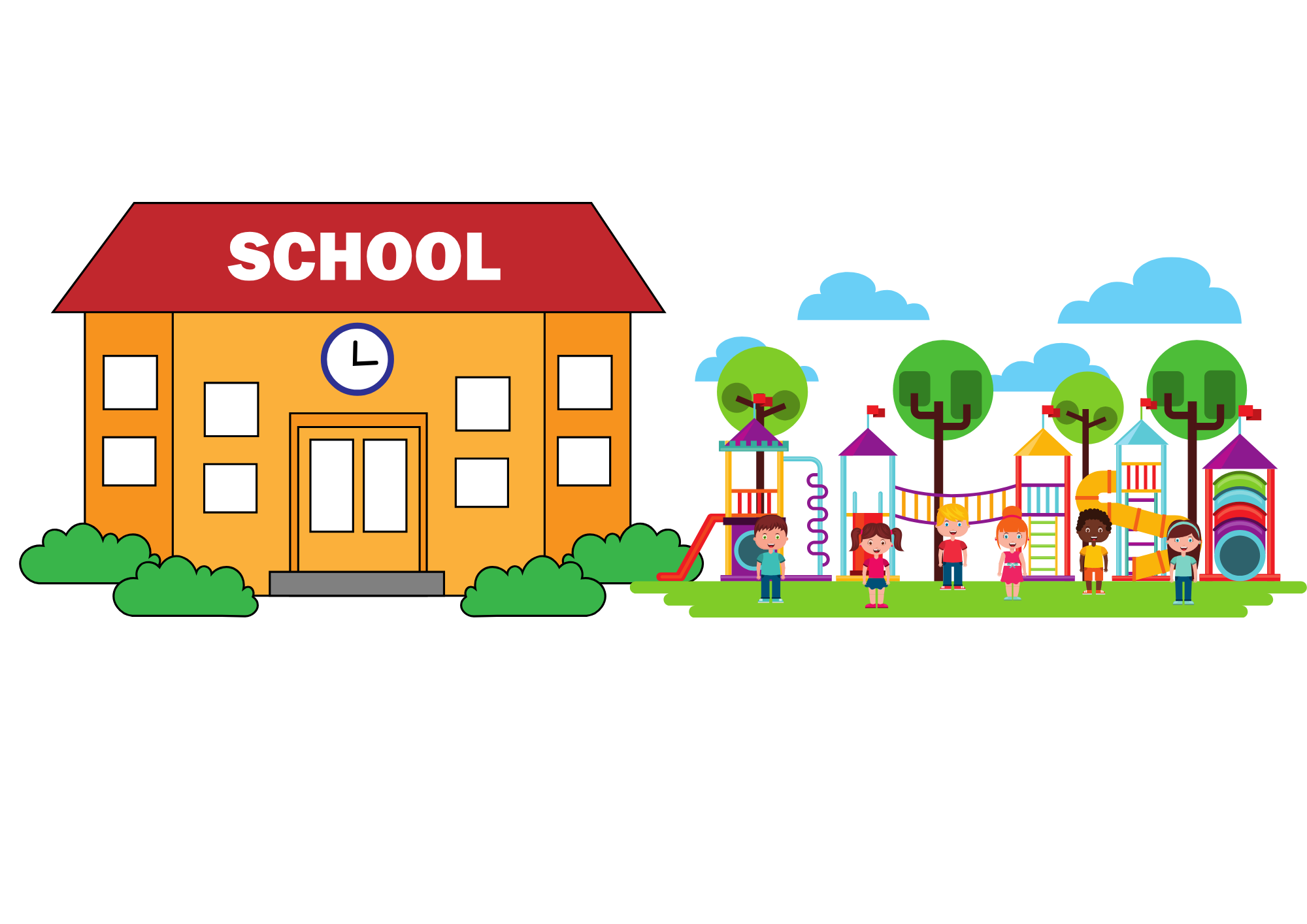 [Speaker Notes: Scholen: Daar gaan we naartoe om te leren en te spelen]
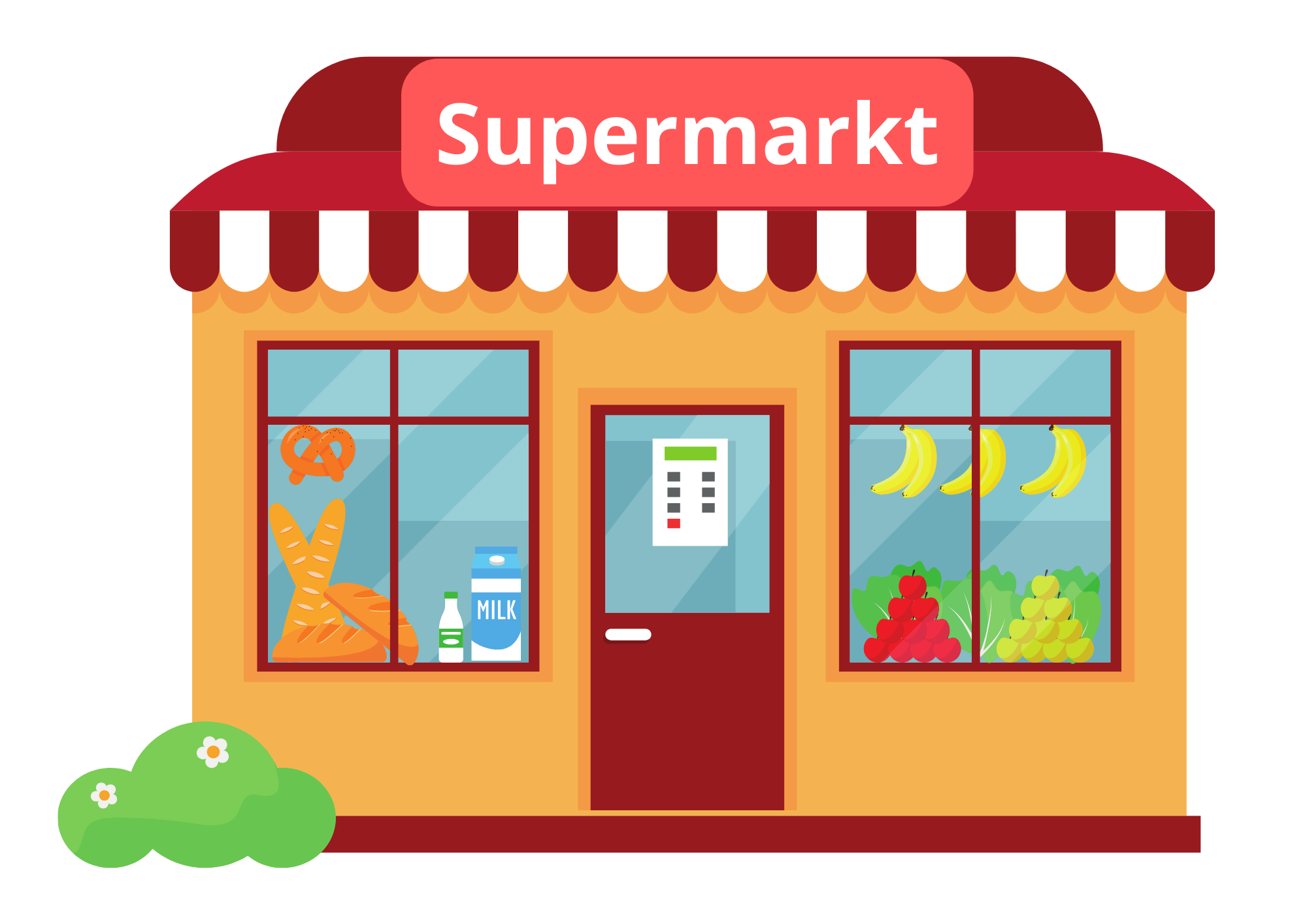 [Speaker Notes: Winkels: Daar kunnen we boodschappen doen en leuke dingen kopen!]
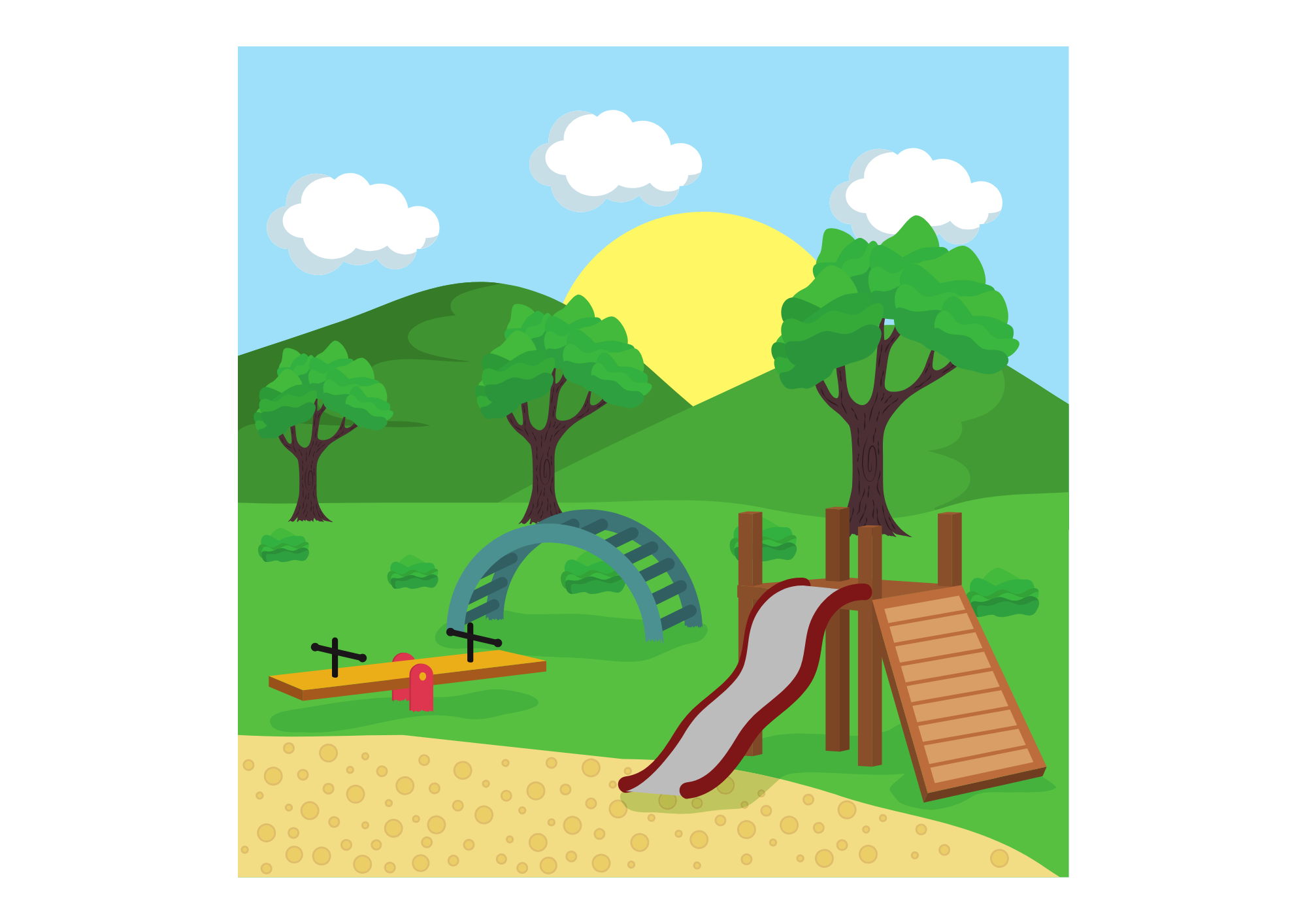 [Speaker Notes: Parken: Daar kunnen we spelen en genieten van de natuur!]
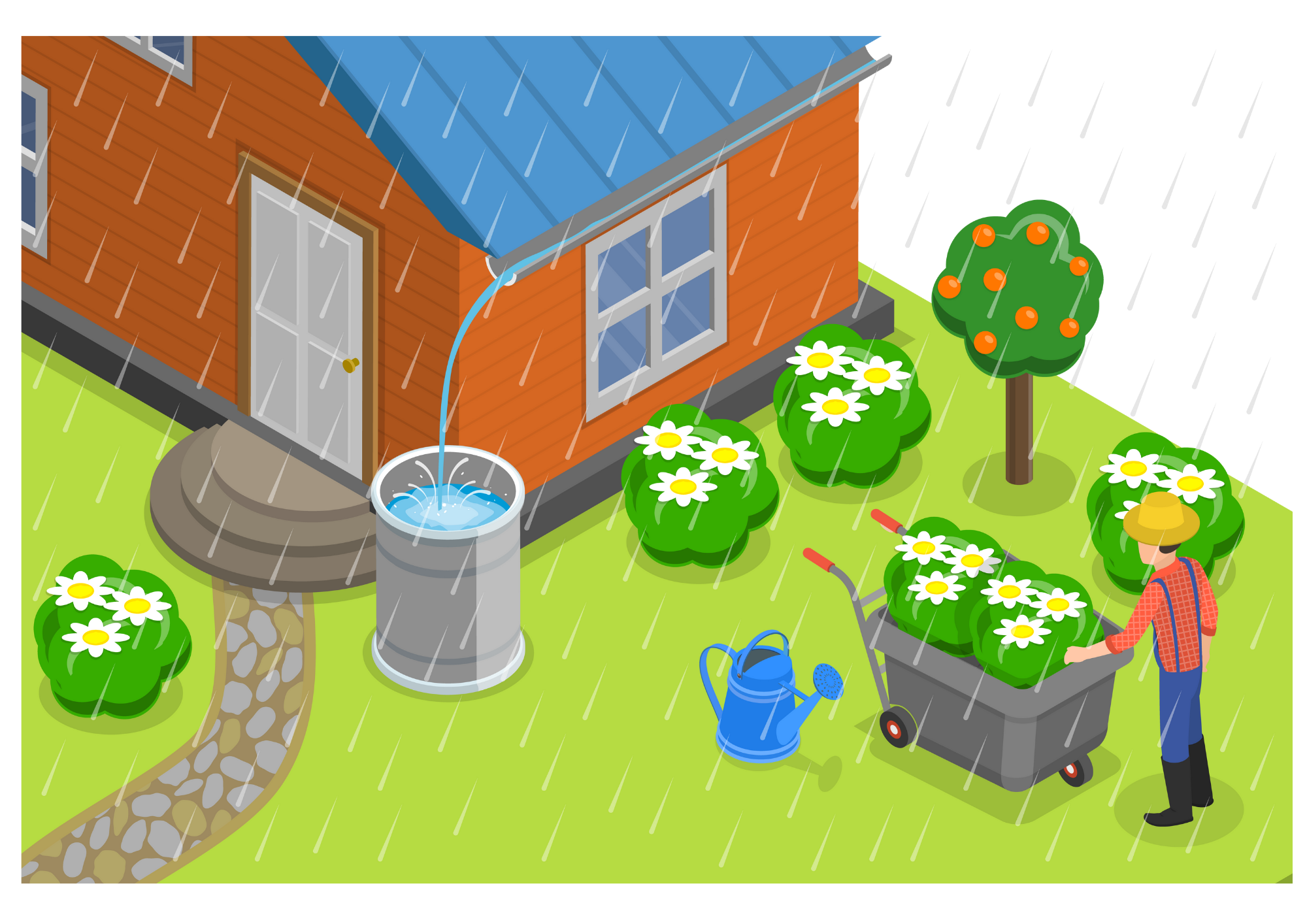 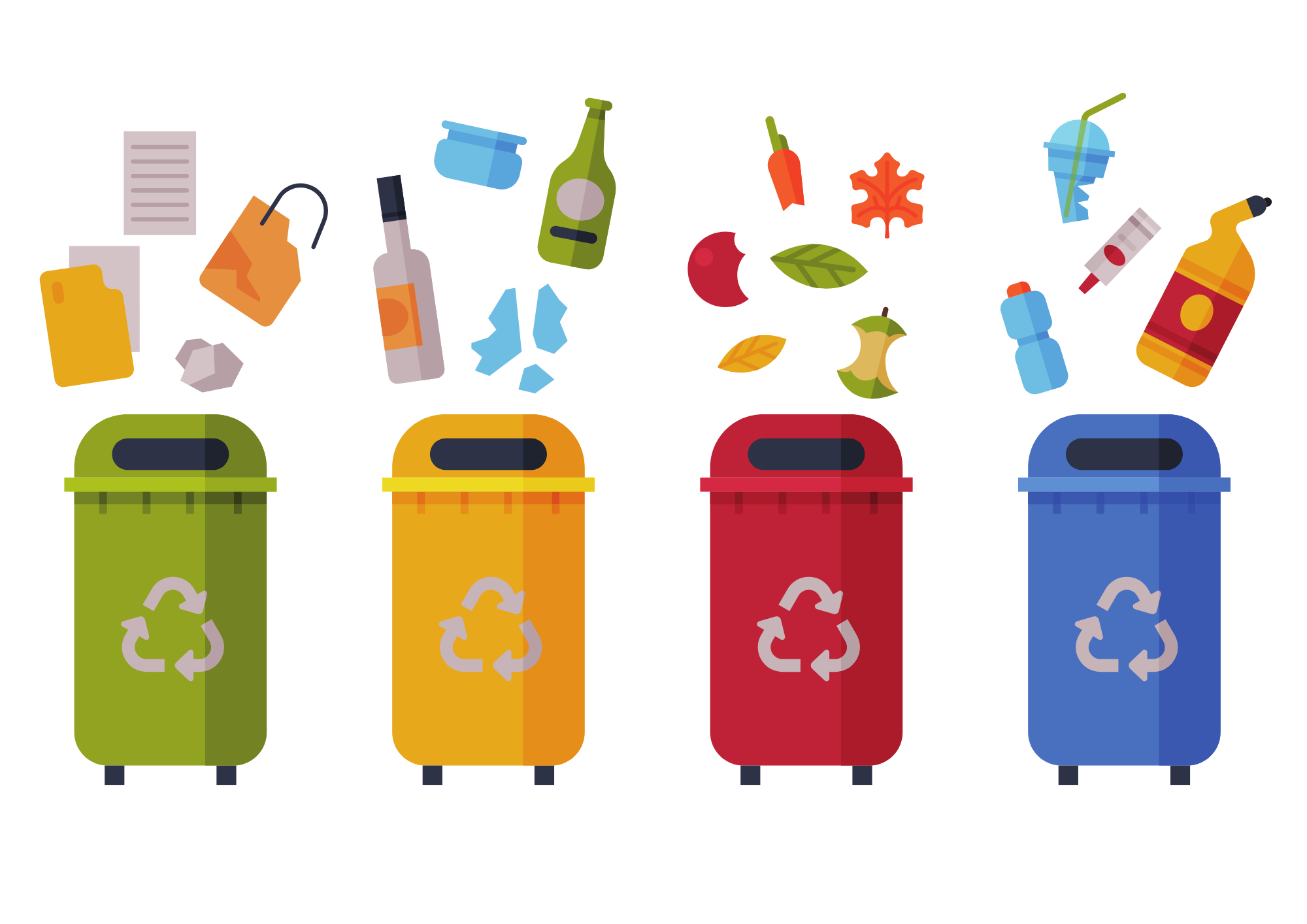 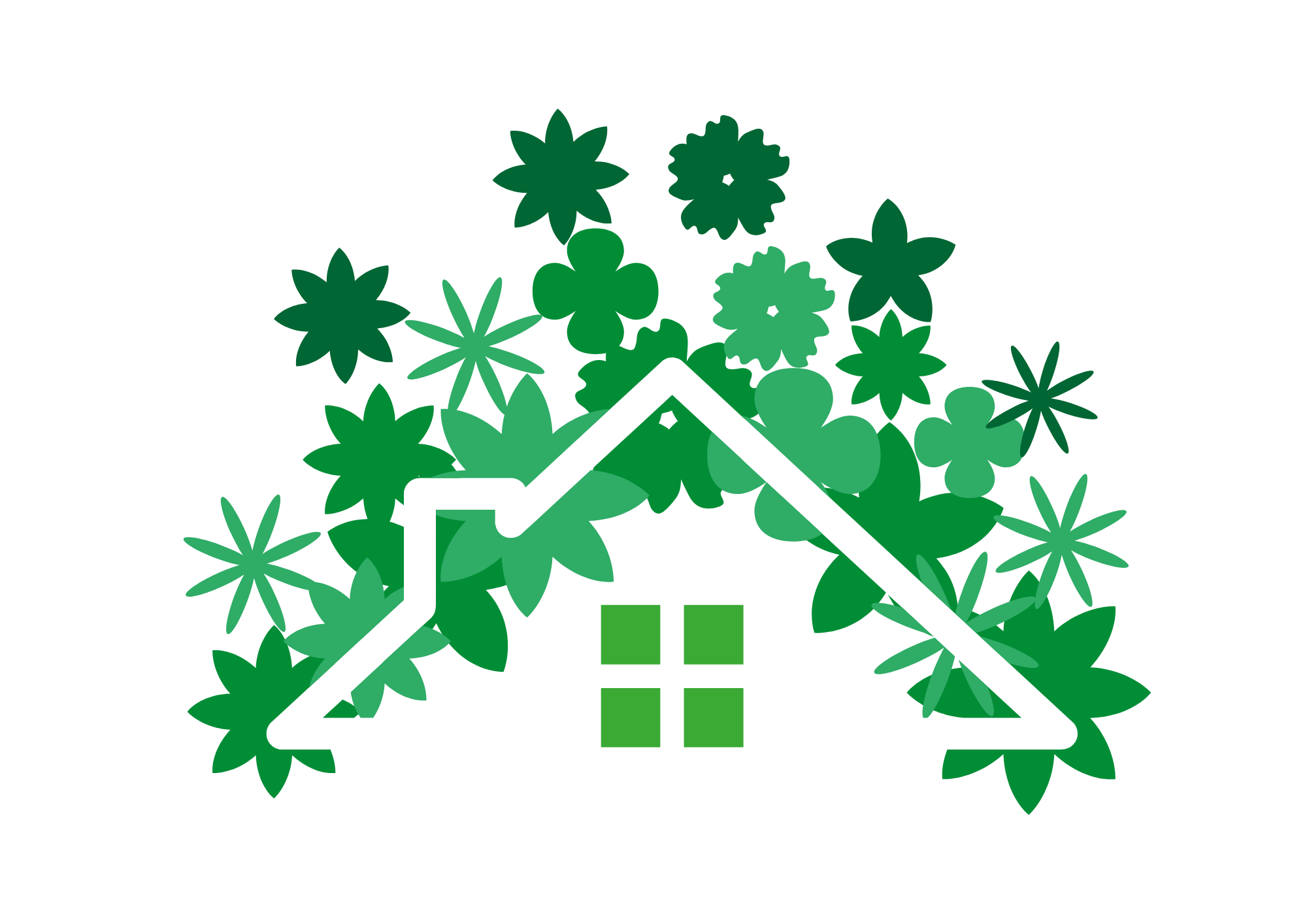 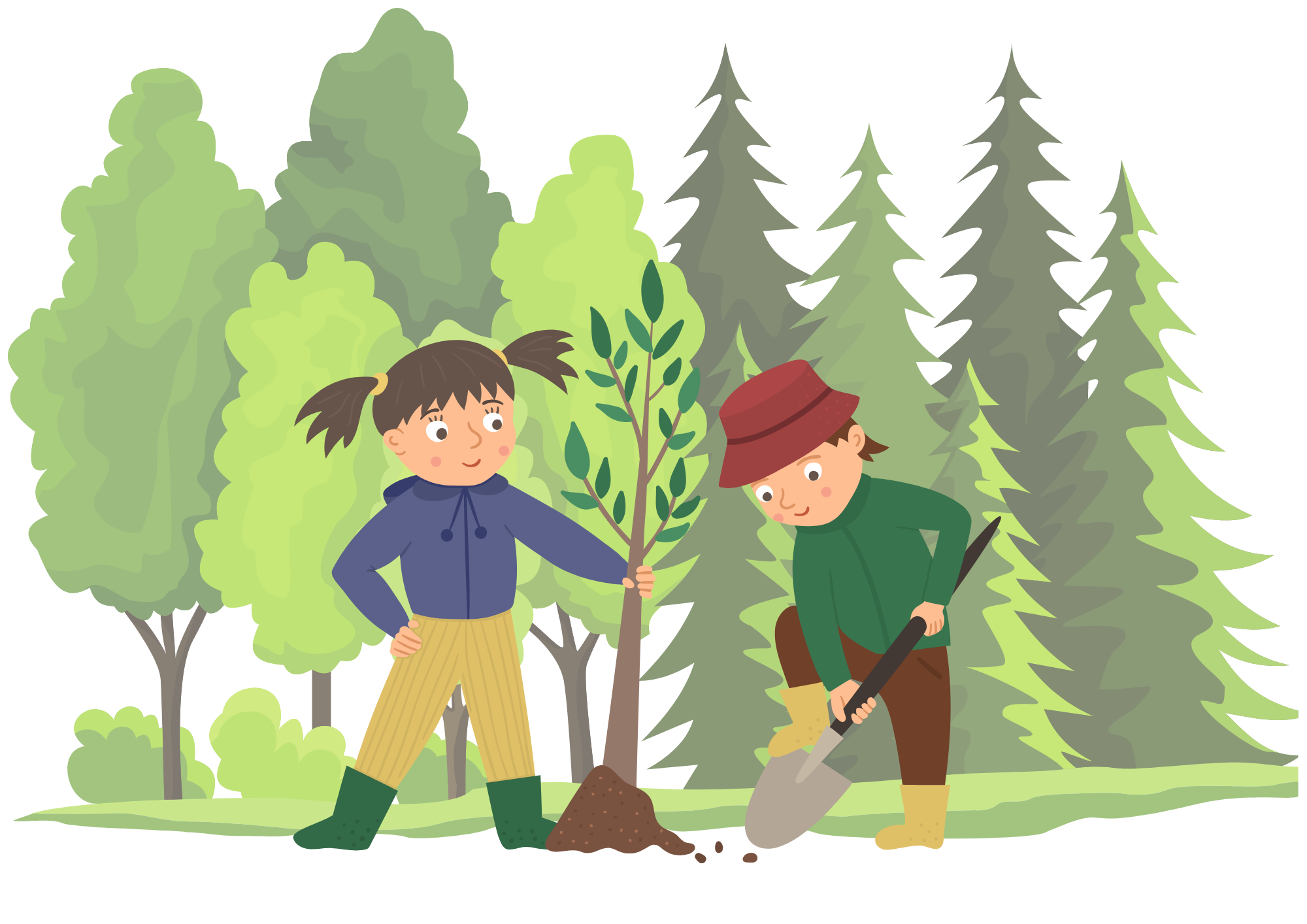 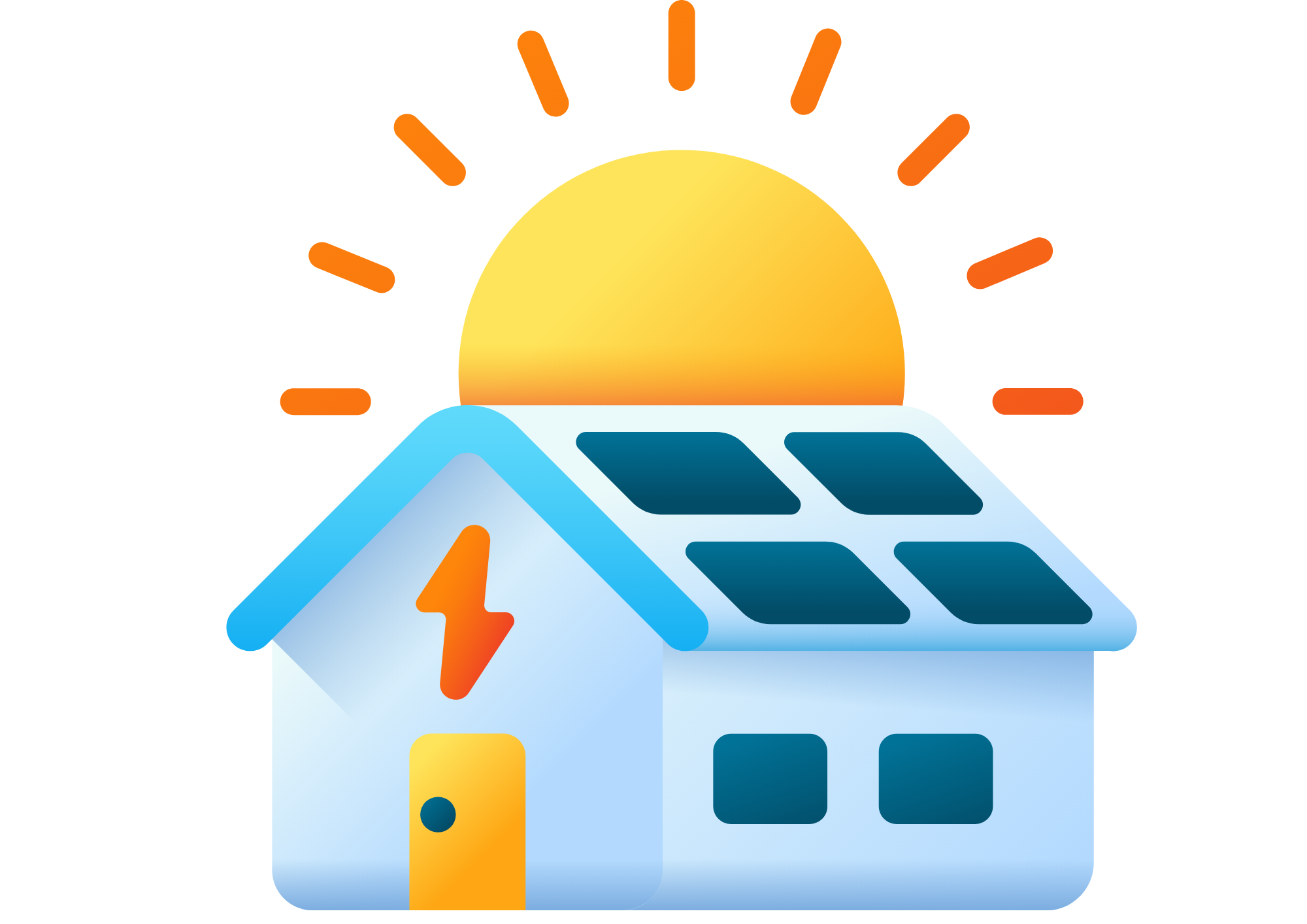 [Speaker Notes: Duurzaam bouwen betekent dat we op een manier bouwen die goed is voor de aarde en voor de mensen die erop leven.
Het gaat erom dat we zuinig zijn met materialen, energie en water, zodat er genoeg overblijft voor de toekomstige generaties.
Voorbeelden van duurzaamheid: een regenton, recycling, zonnepanelen, groente daken, nieuwe bomen en planten poten.]
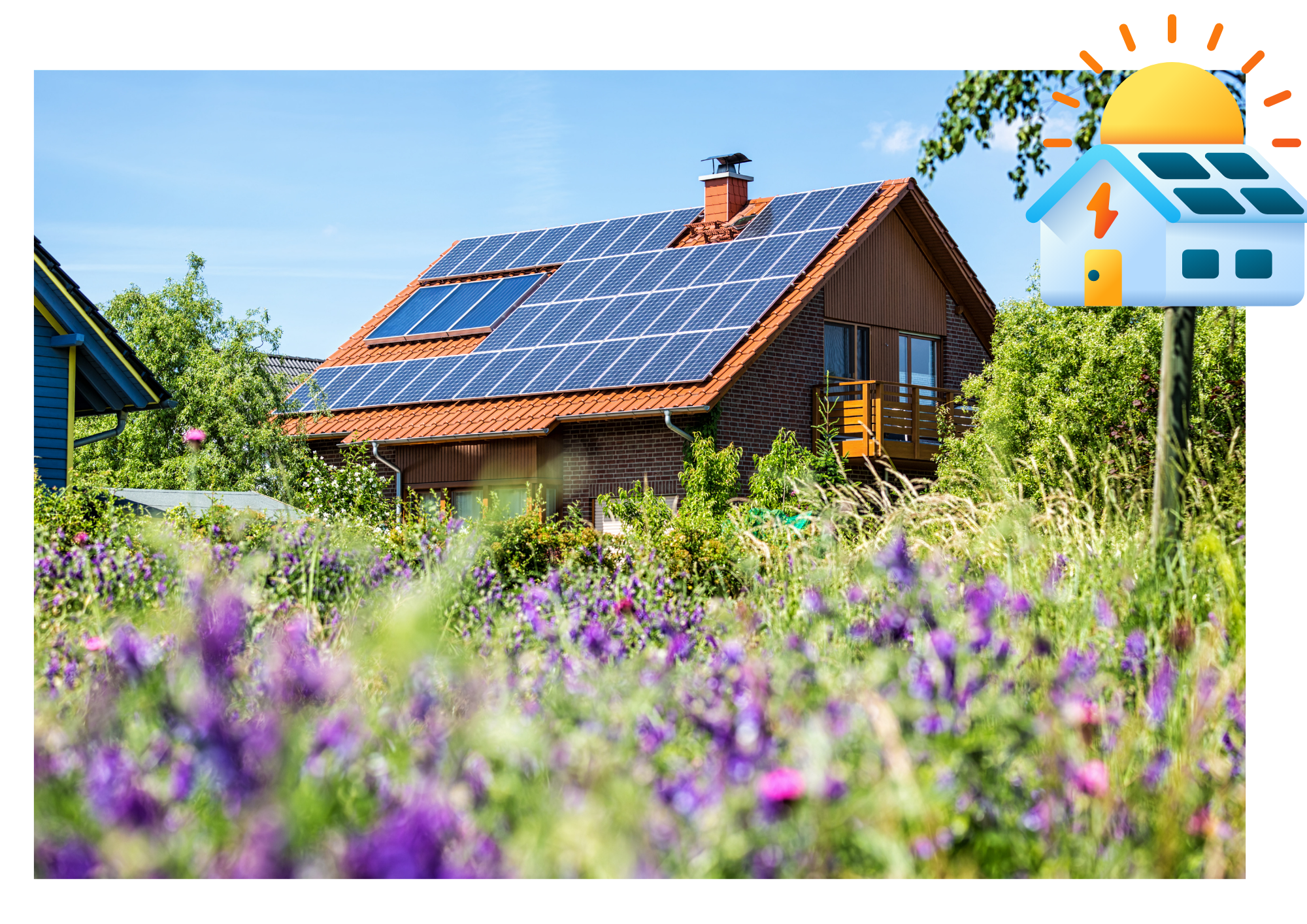 [Speaker Notes: Zonnepanelen van de zonnestralen stroom om apparaten te gebruiken.]
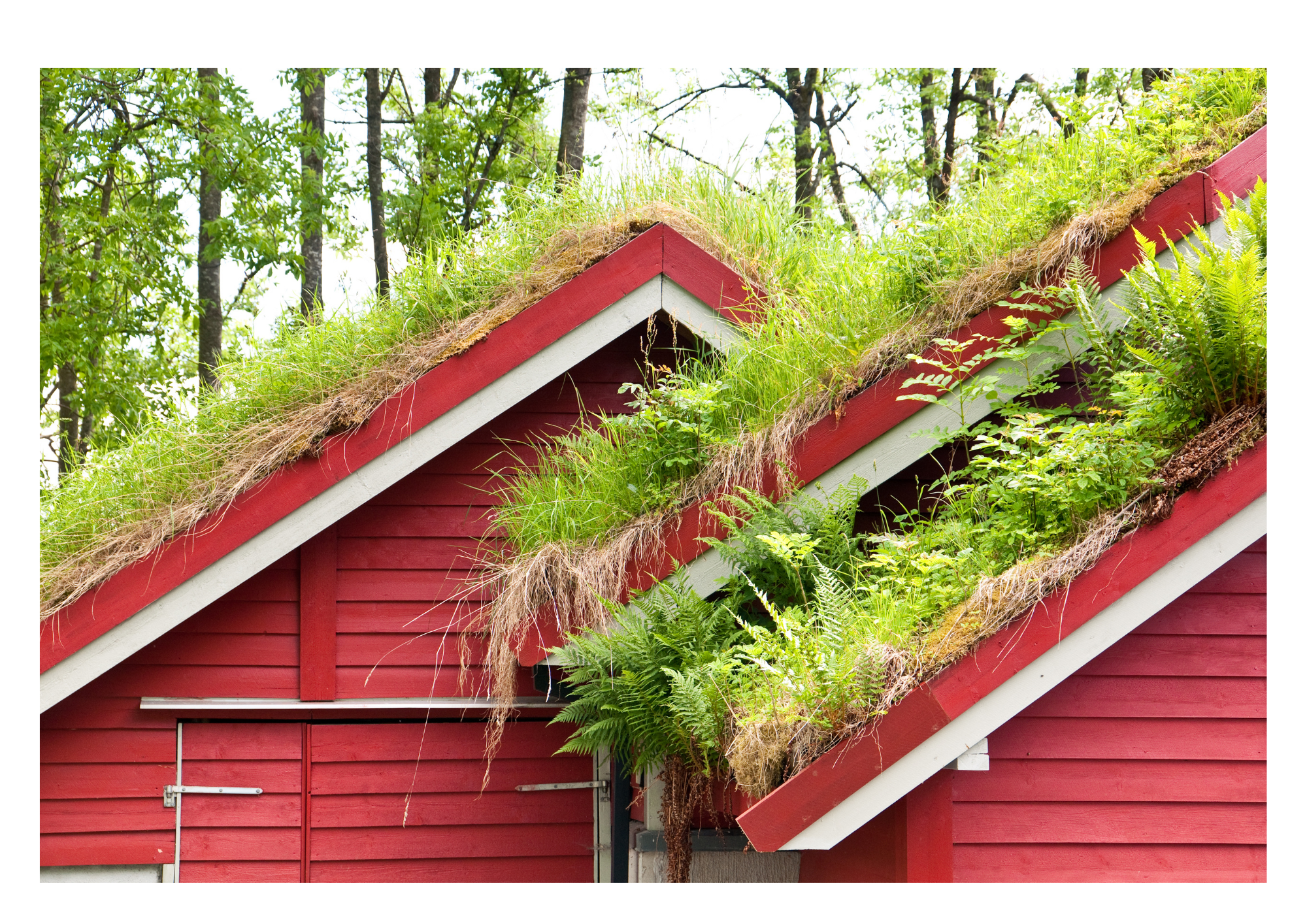 [Speaker Notes: Groene daken zorgen voor extra zuurstof. Ze houden het huis ook warm.]
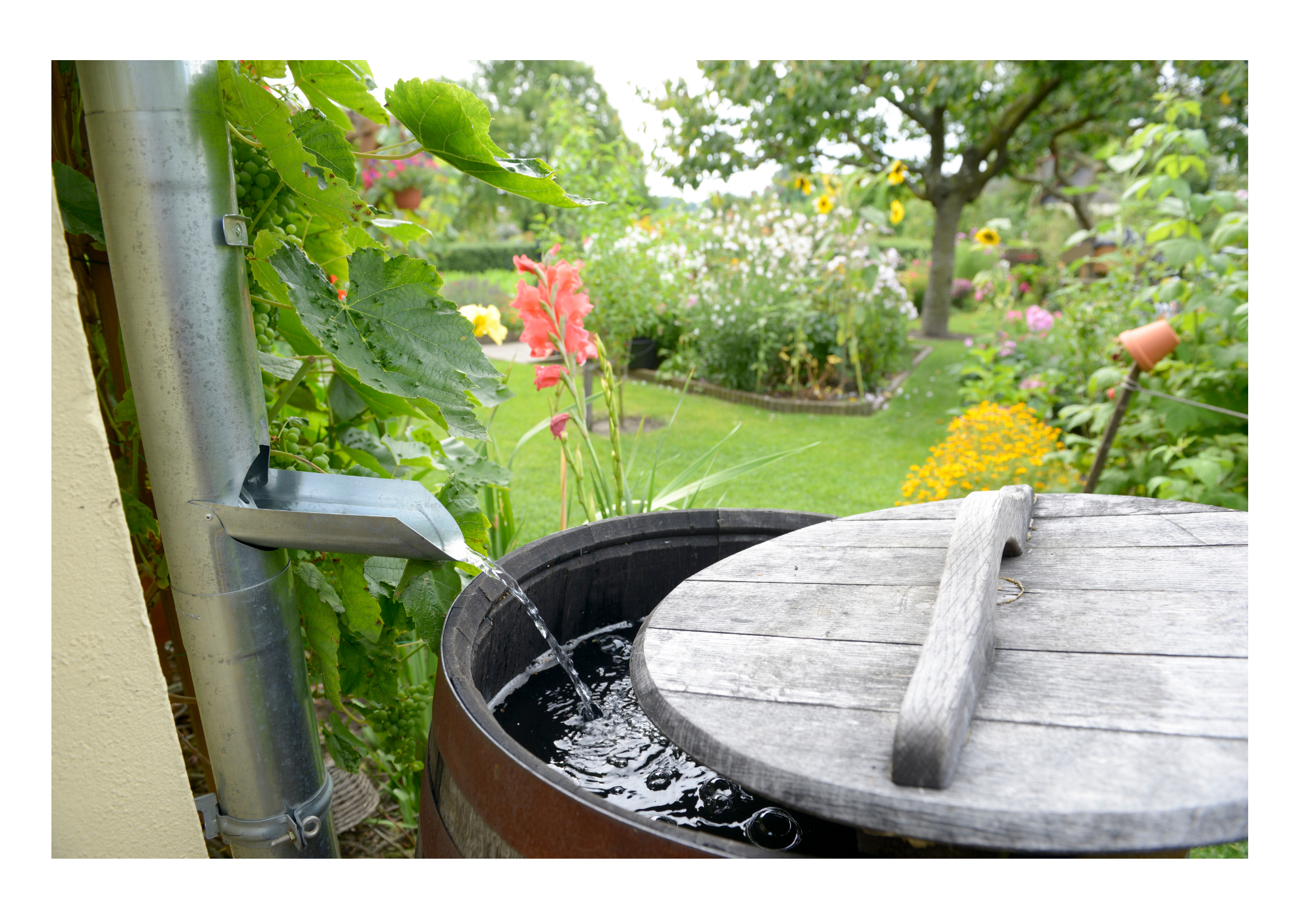 [Speaker Notes: Regenton: Hier kun je regen in opvangen. Je kunt hier dan je planten mee water geven in de tuin.]
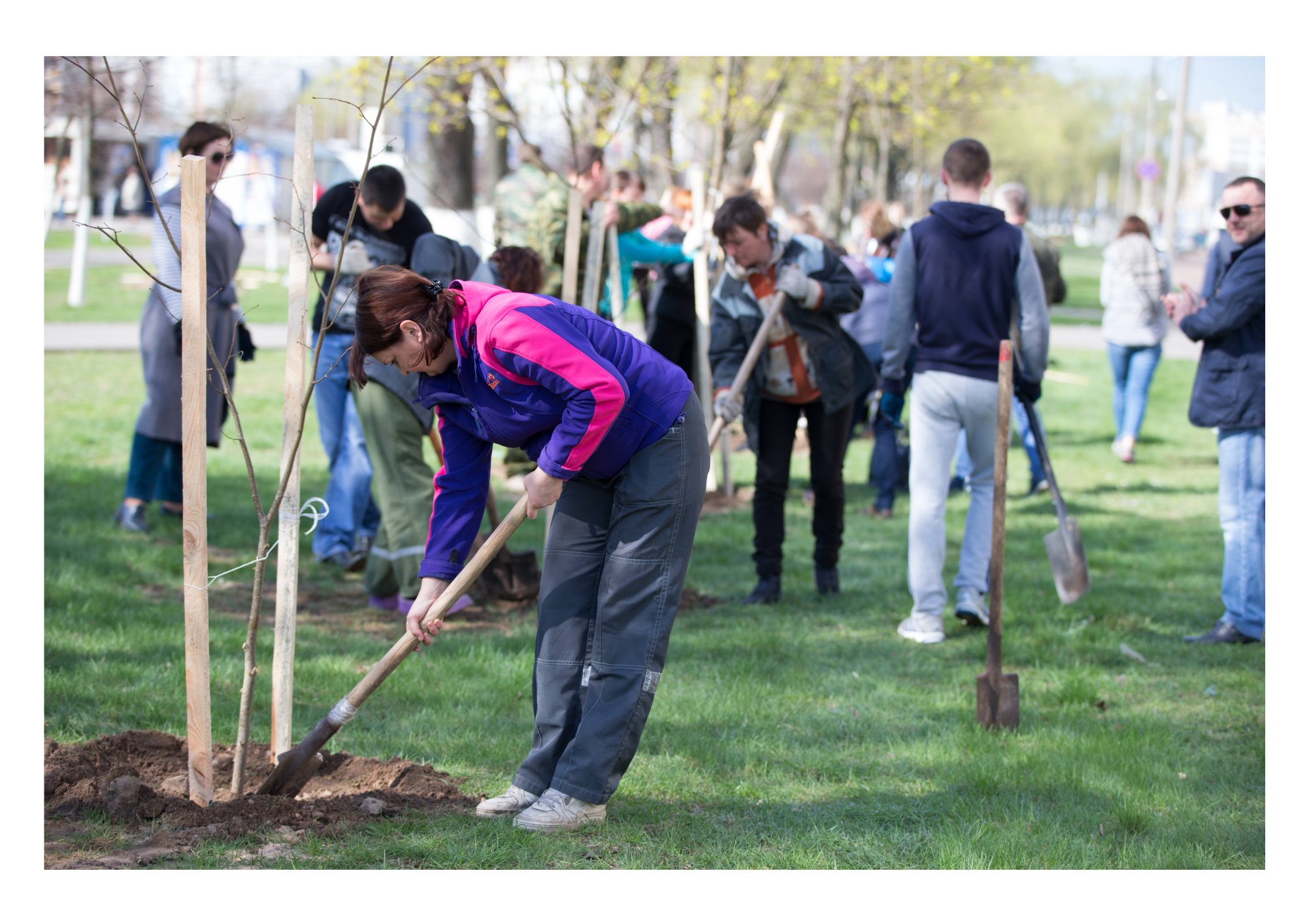 [Speaker Notes: Als bomen gekapt worden om hout te maken voor huizen, is het ook belangrijk om nieuwe bomen te planten.]
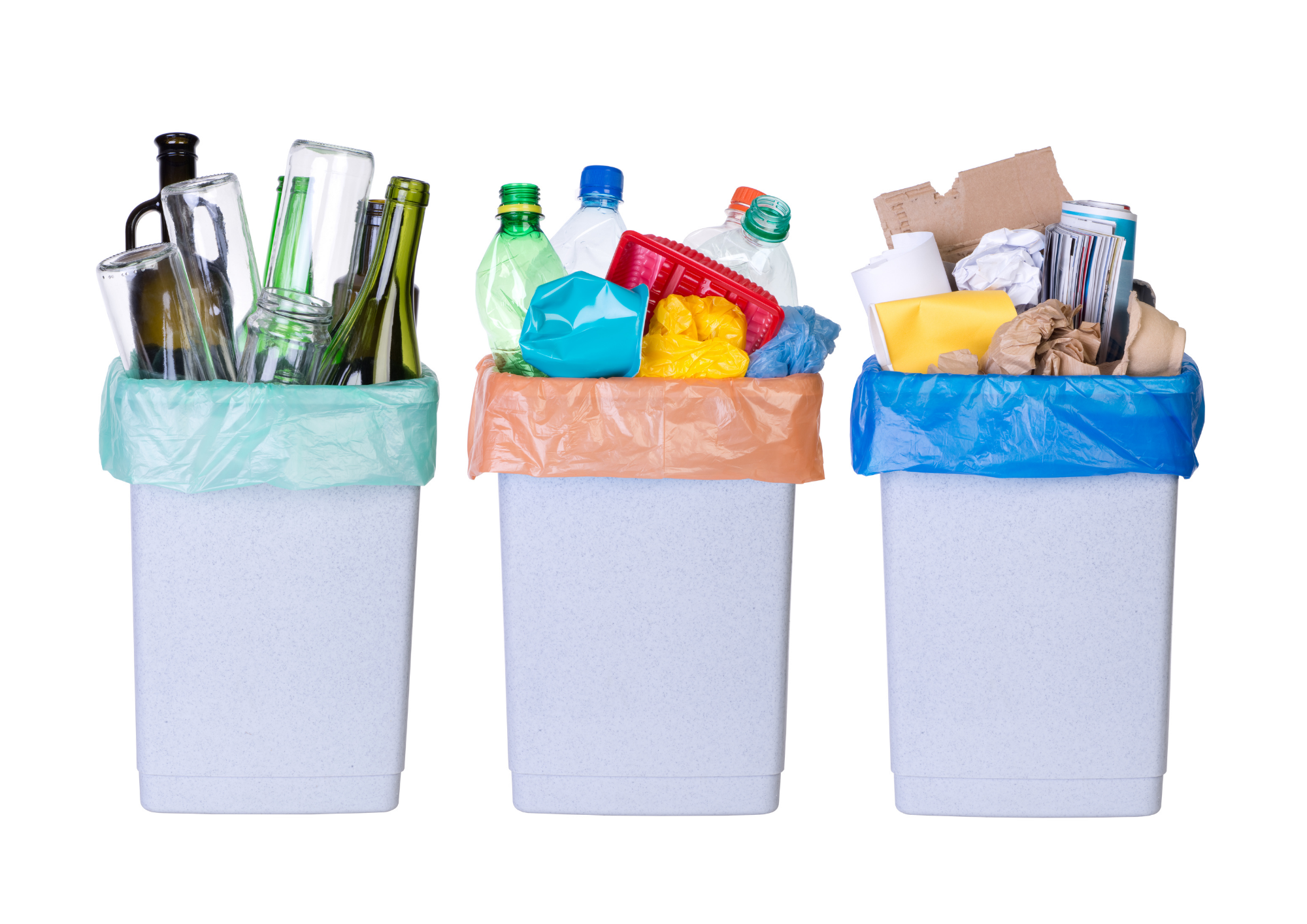 [Speaker Notes: Het is belangrijk om spullen te hergebruiken ipv van weggooien. Door apart bakken voor je afval te hebben, kun je dit makkelijker doen. Papier bij papier, plastic bij plastic.]
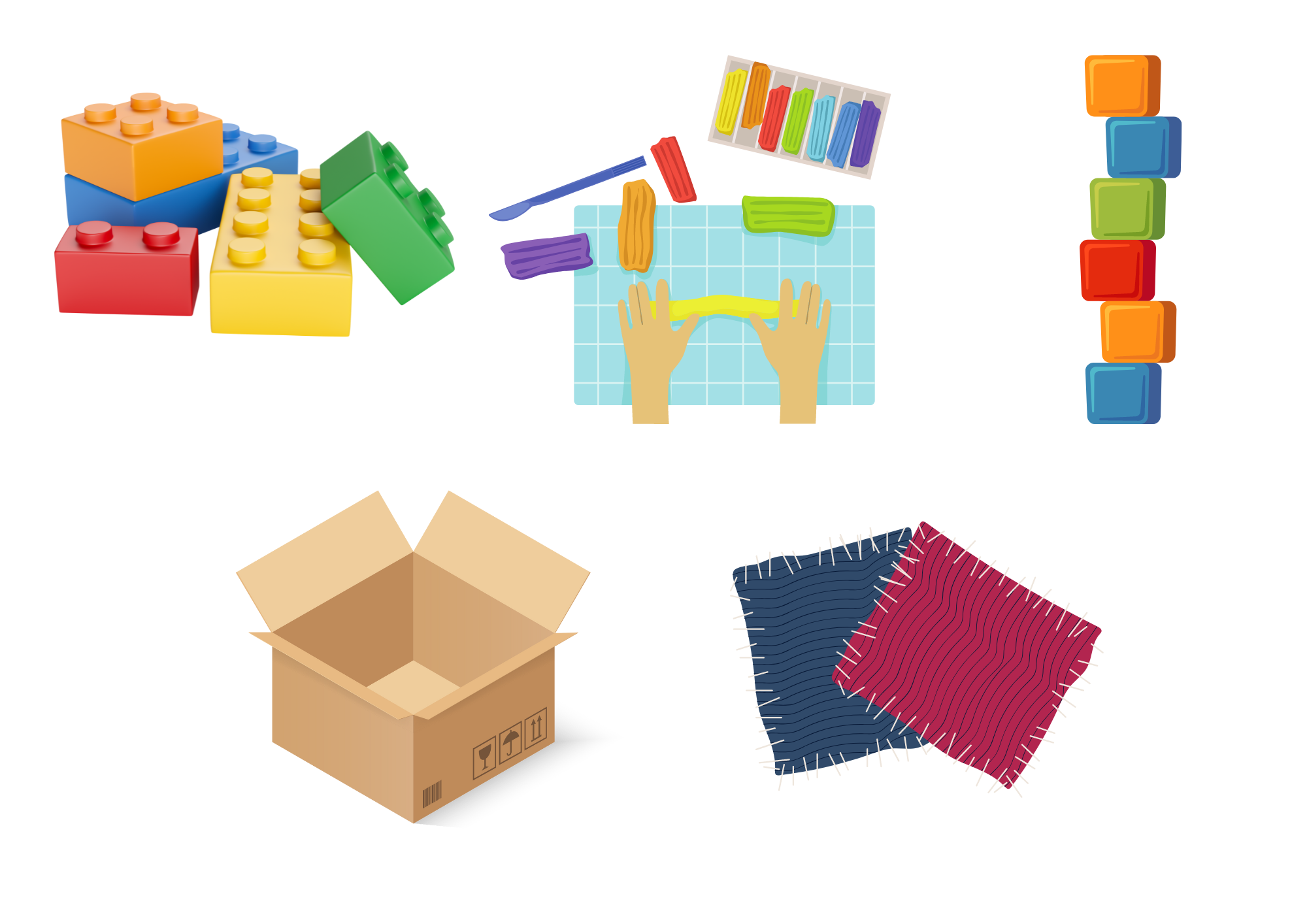 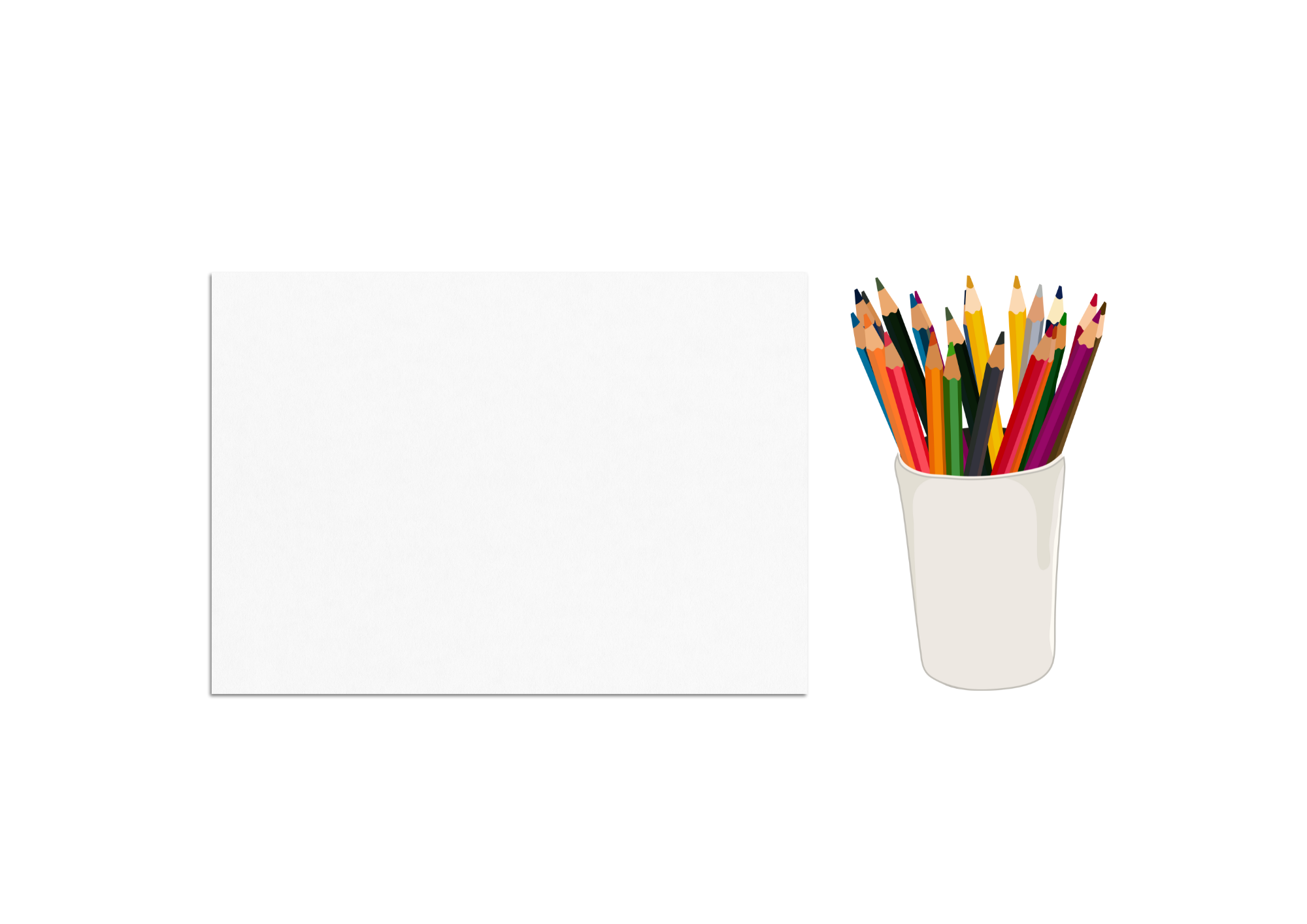 Opdracht 2
Opdracht 1
[Speaker Notes: Je kunt kiezen uit de twee opdrachten.]
Opdracht 1a
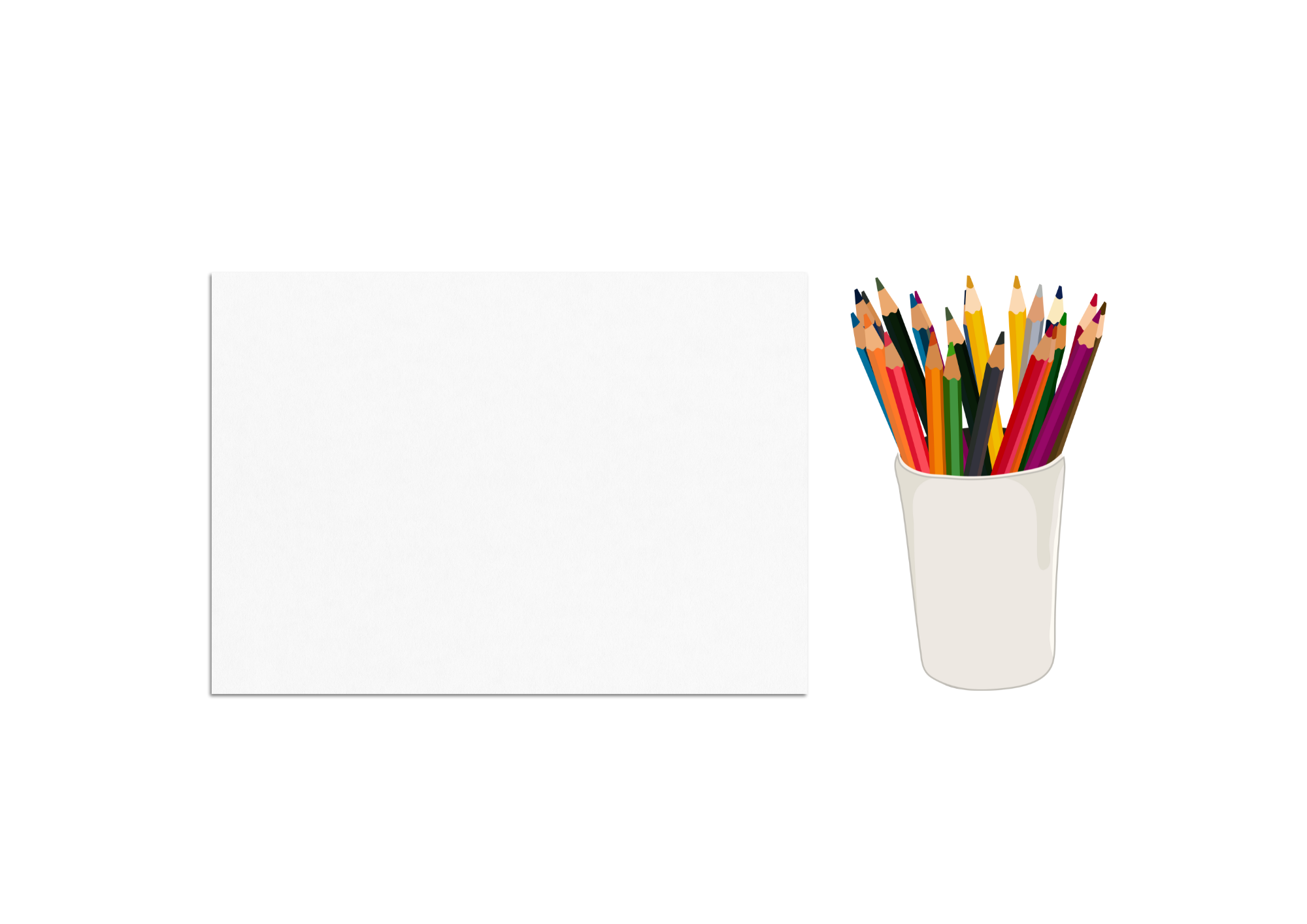 [Speaker Notes: Leerlingen gaan hun eigen huis/ gebouw tekenen en inkleuren.]
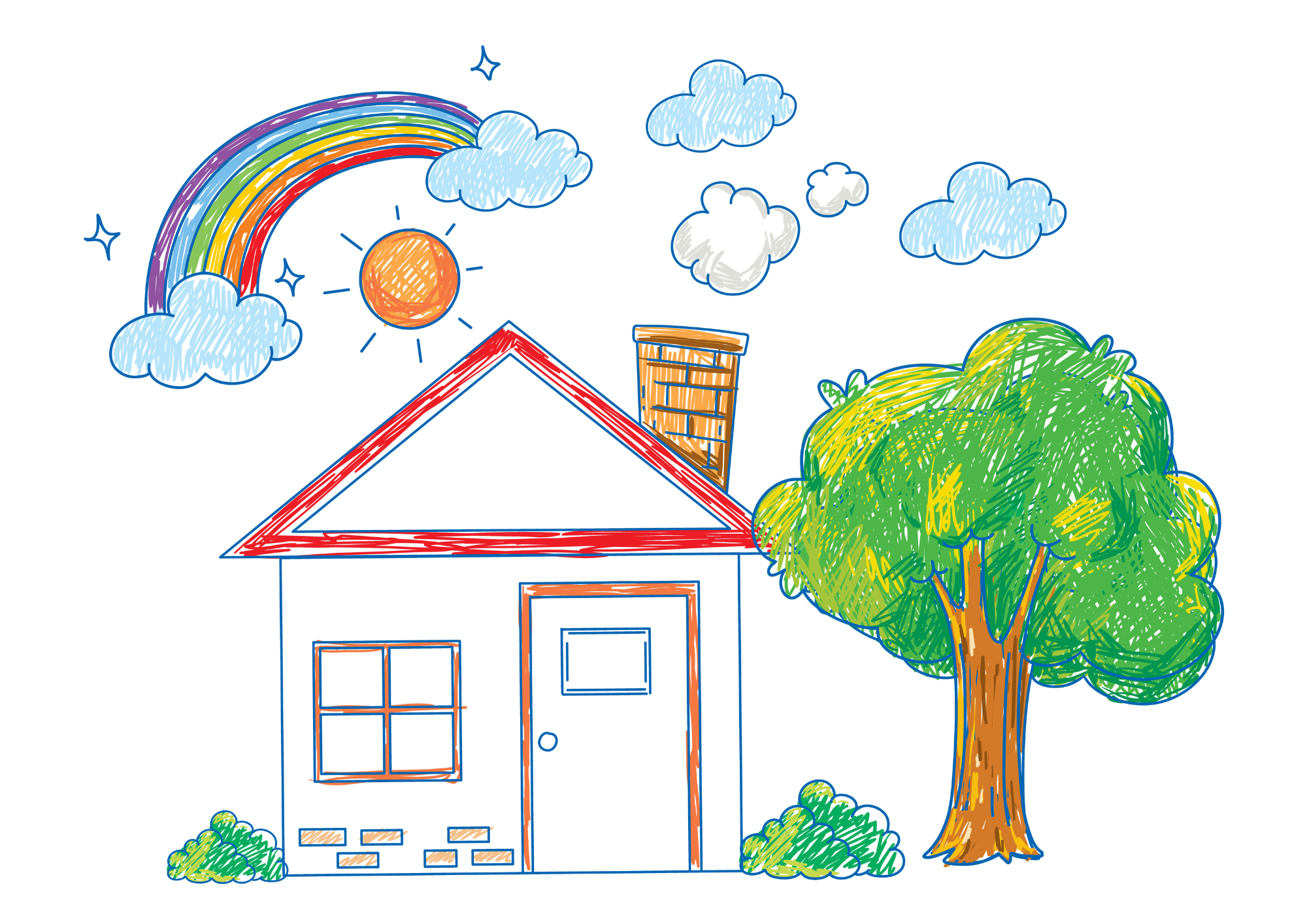 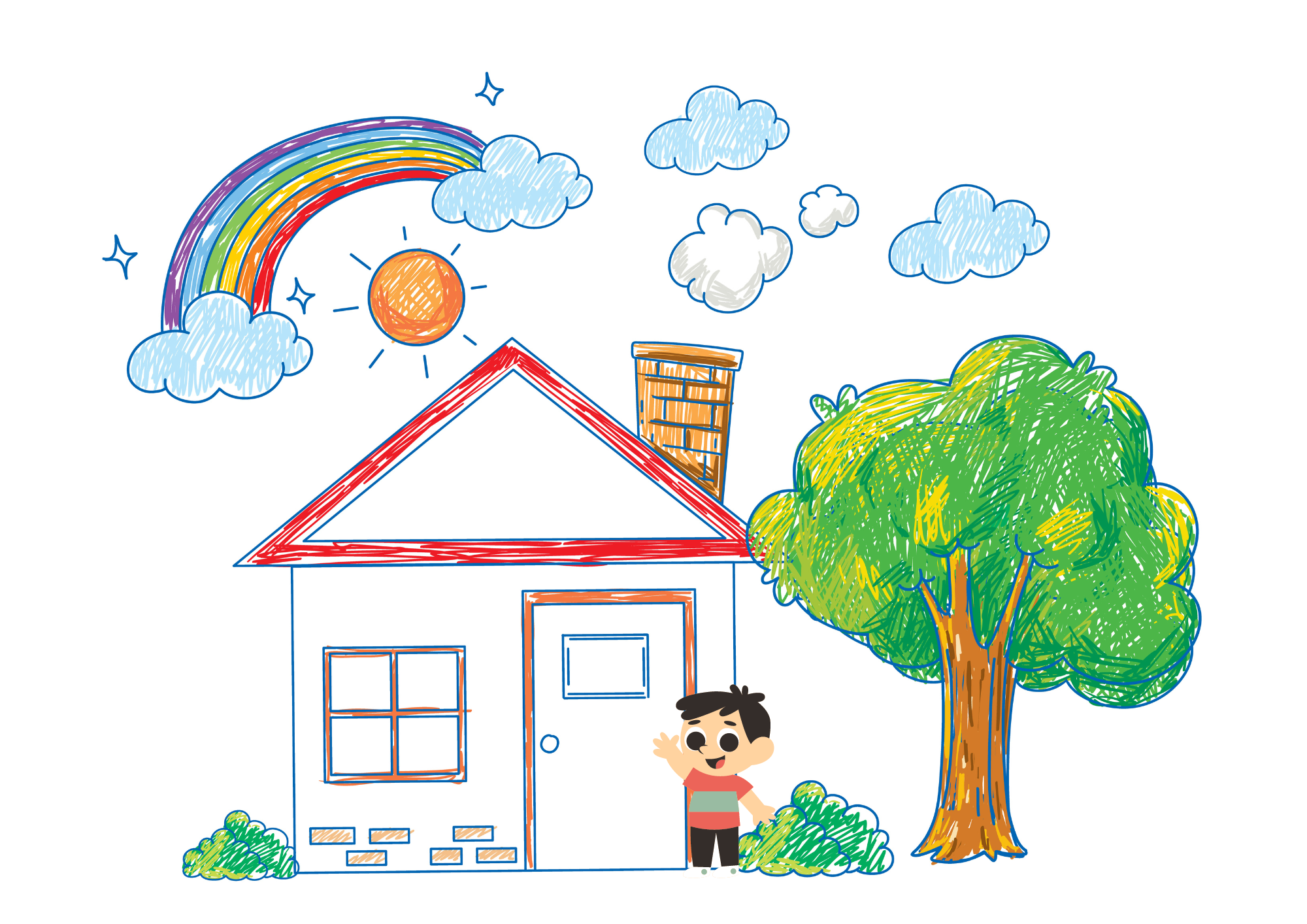 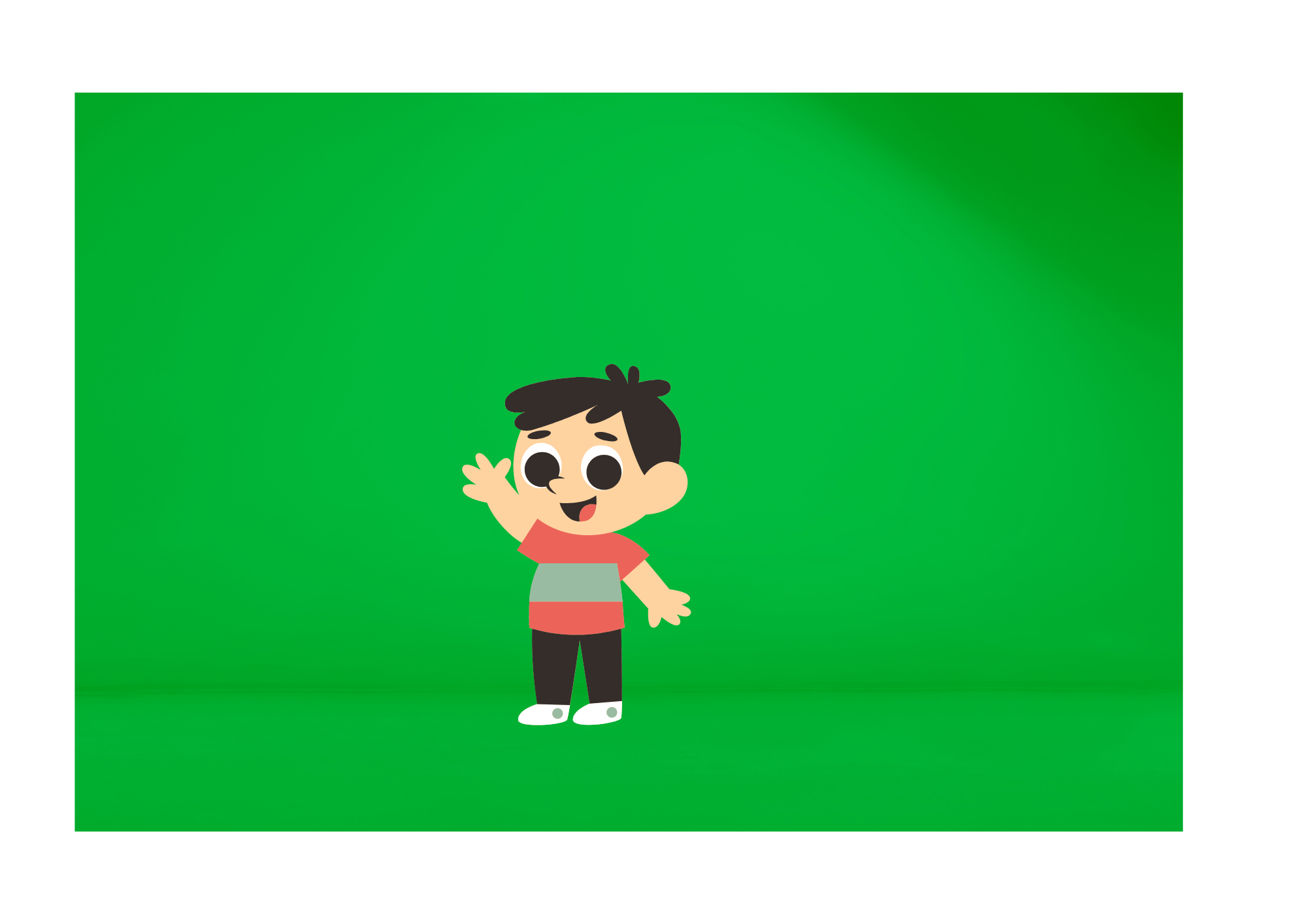 [Speaker Notes: Met behulp van het Greenscreen ga de leerlingen in hun eigen getekende bouwwerk zetten. (Gebruik de handleiding: foto in greenscreen hiervoor)]
Opdracht 2
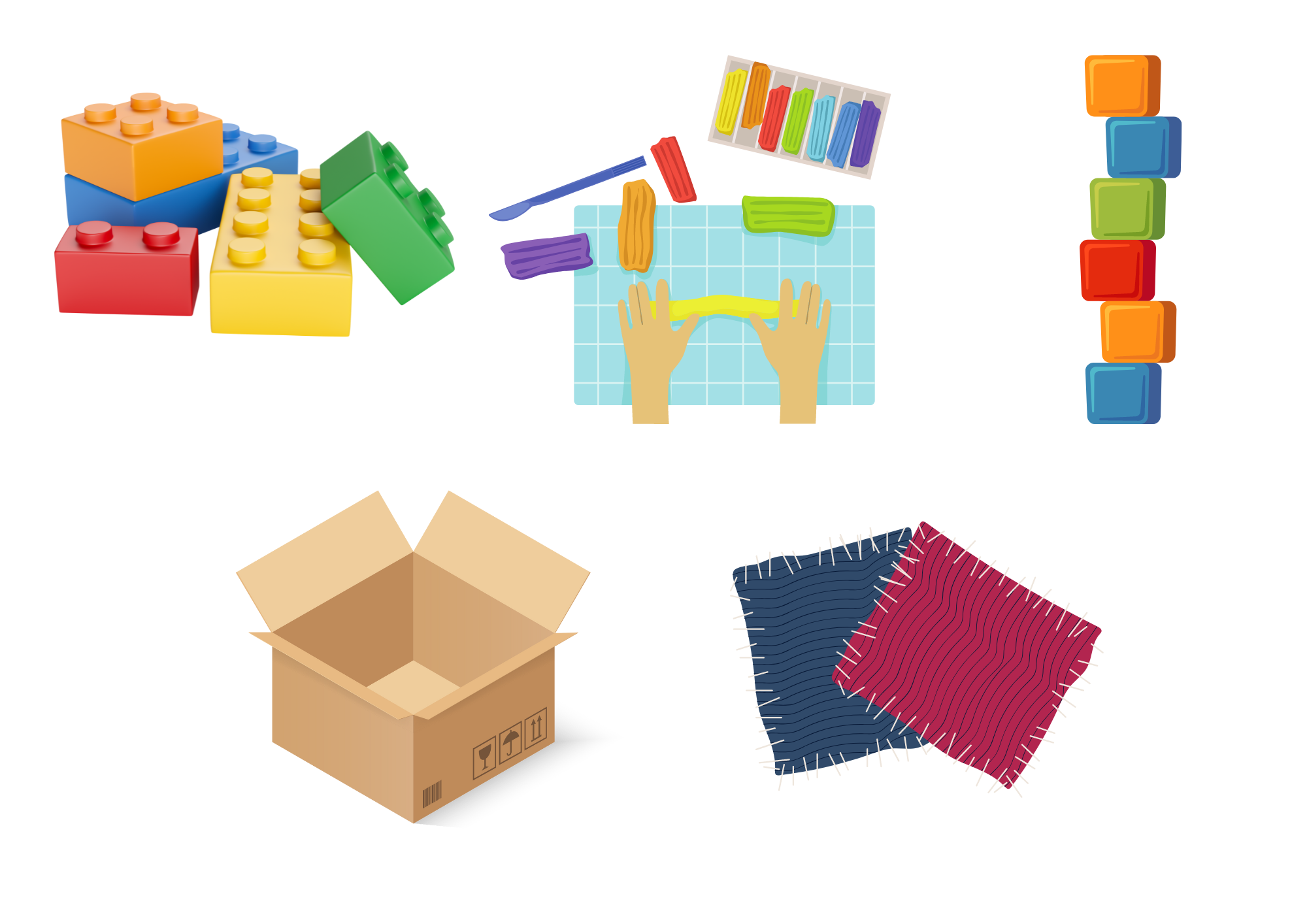 [Speaker Notes: Leerlingen kunnen in tweetallen met verschillende materialen hun huizen/ gebouwen gaan maken: lego/duplo, houten blokken, klei, knutselen van karton, Knex, nopper,  textiel (stukjes stof), kralenplank, etc.]
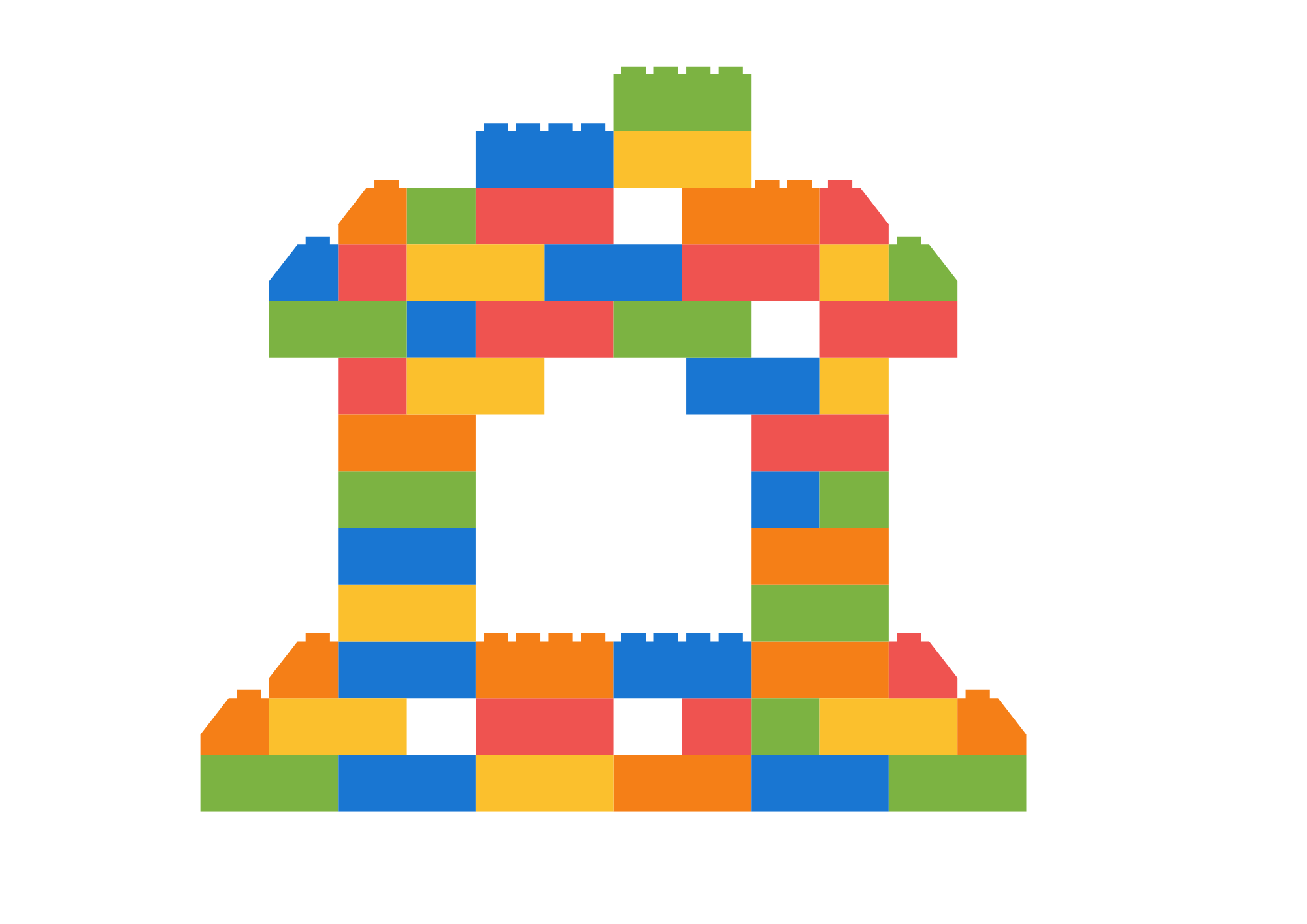 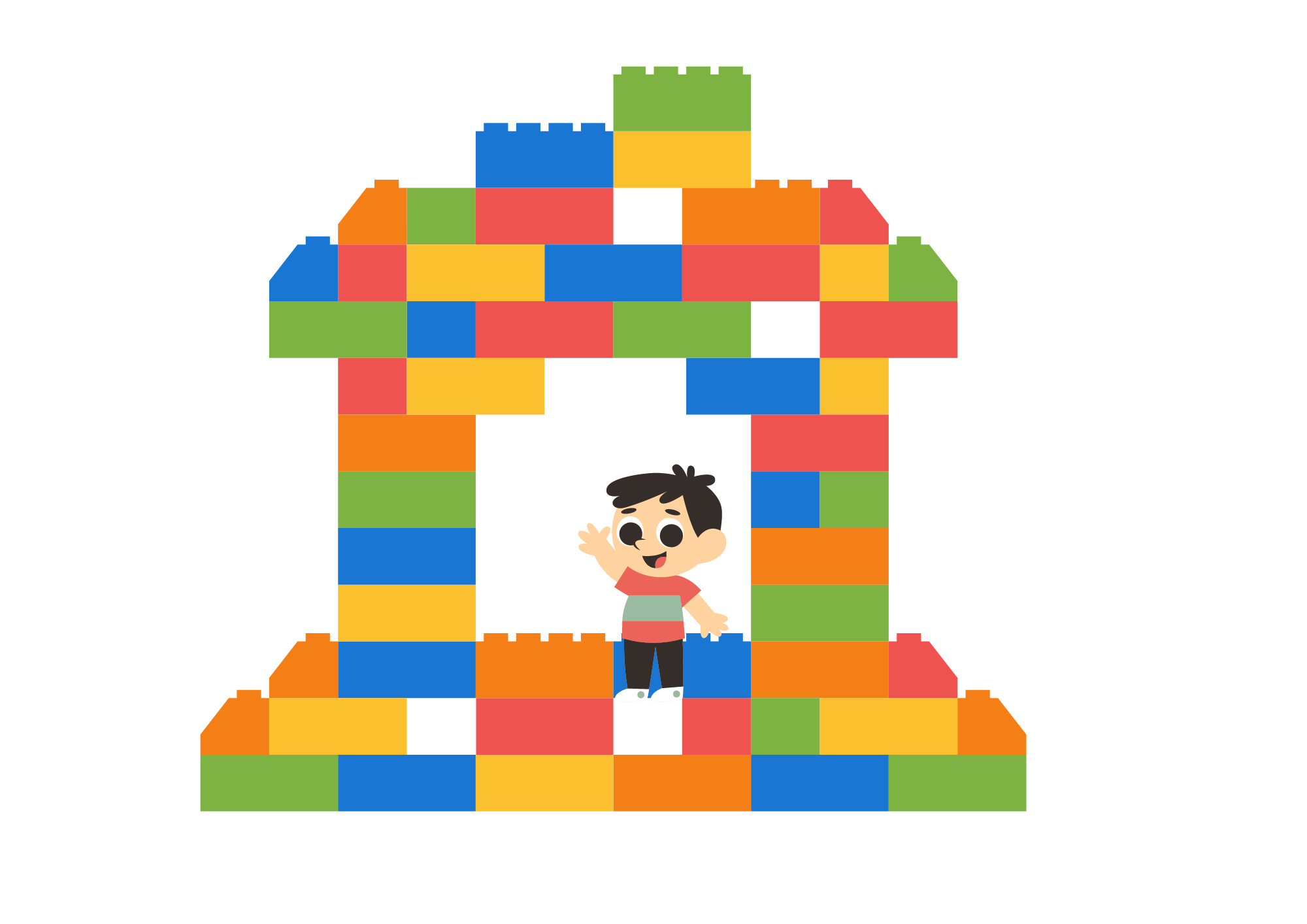 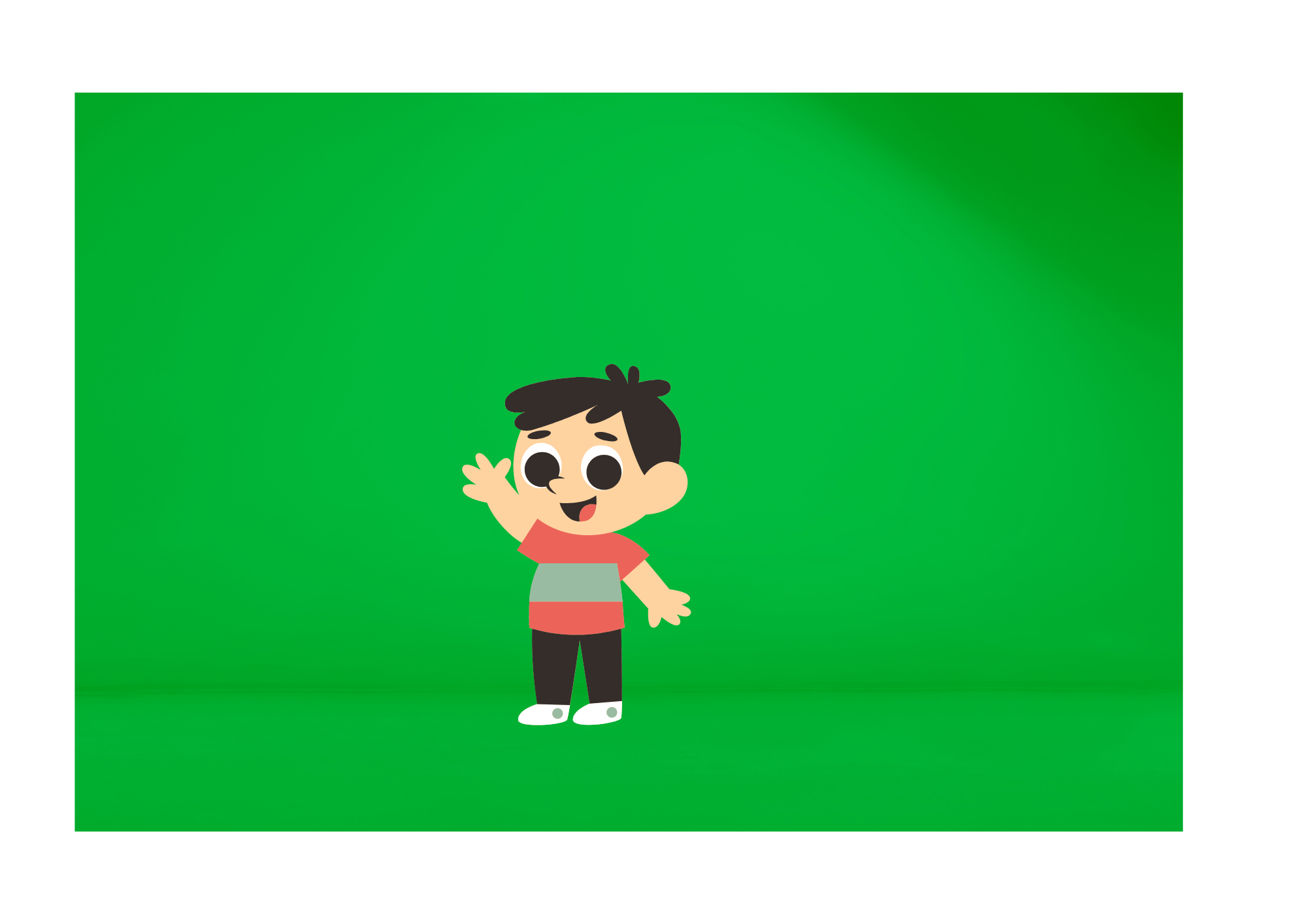 [Speaker Notes: Met behulp van het Greenscreen ga de leerlingen in hun eigen bouwwerk zetten. (Gebruik de handleiding: foto in greenscreen hiervoor)]
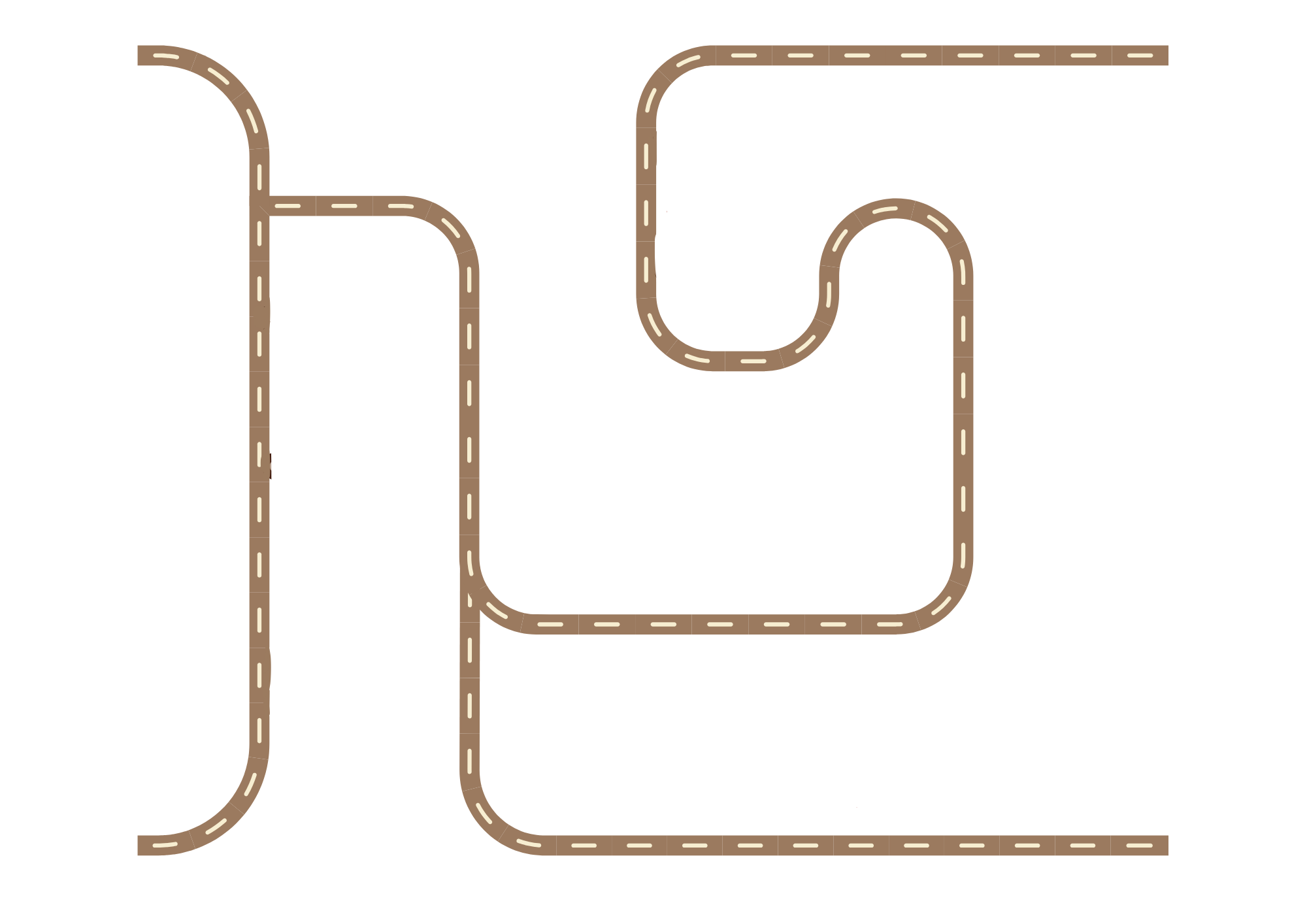 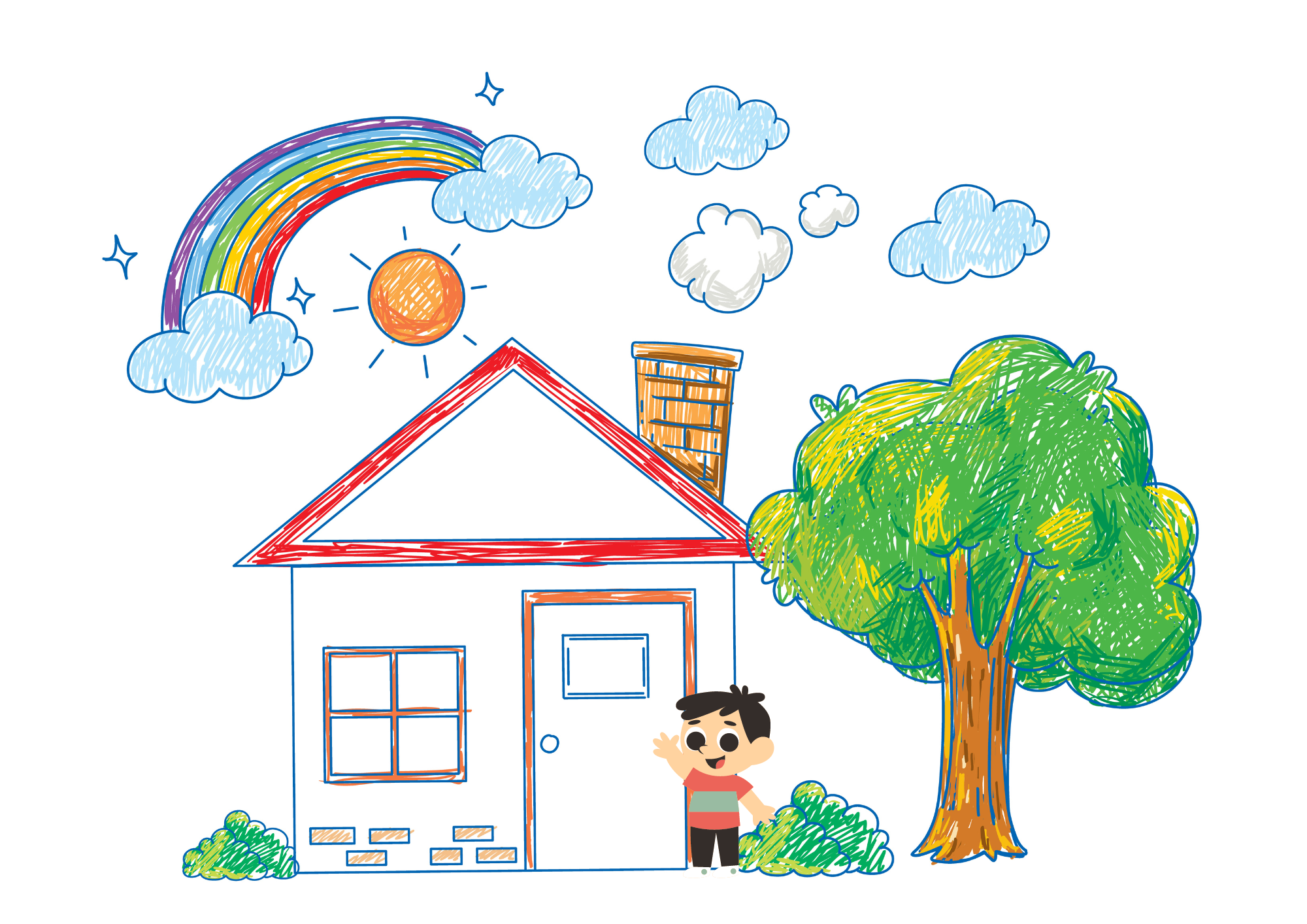 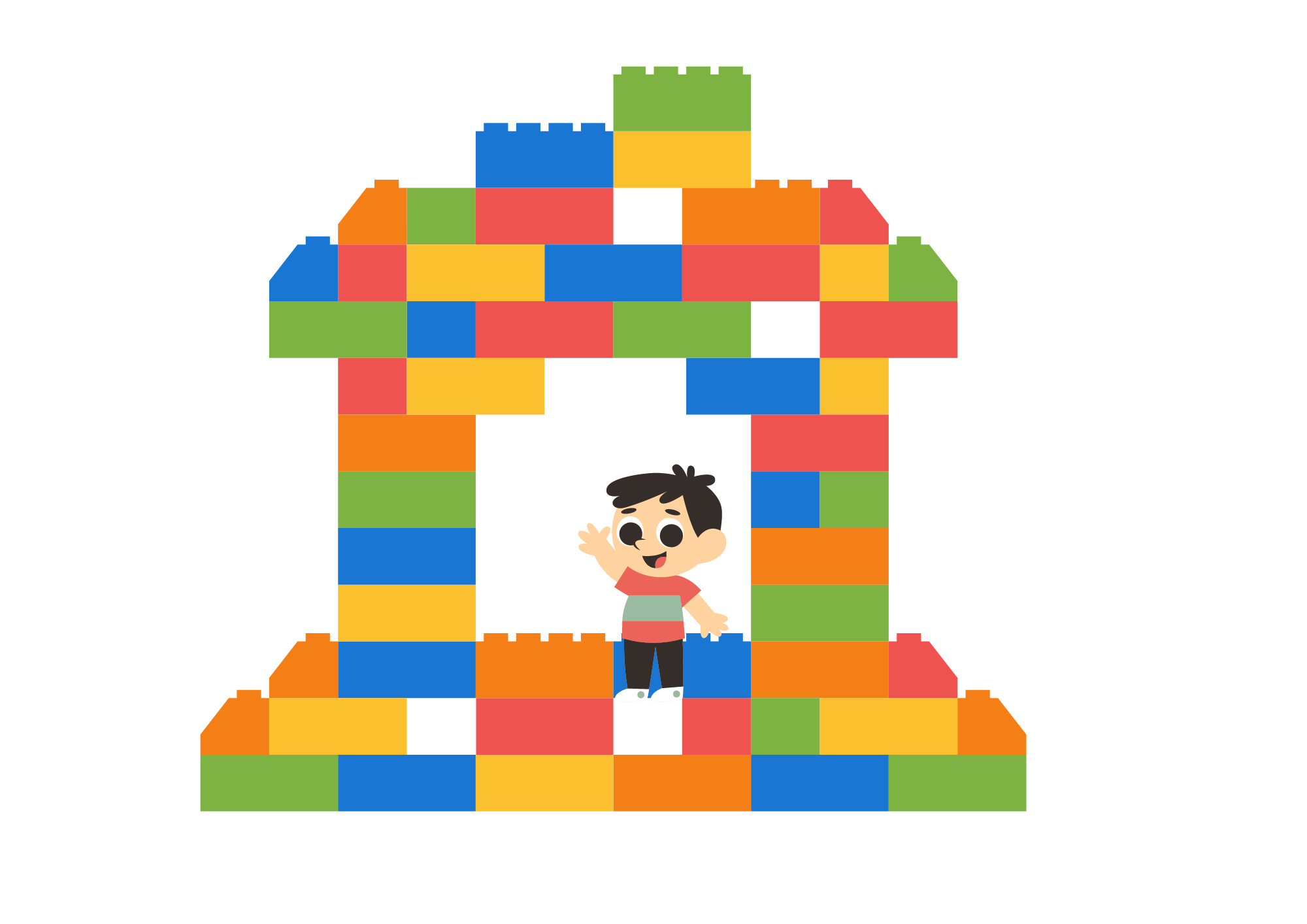 [Speaker Notes: Als alle foto’s klaar zijn, kunnen de bouwwerken verzameld worden op een plattegrond]